台南應用科技大學　愛唱社
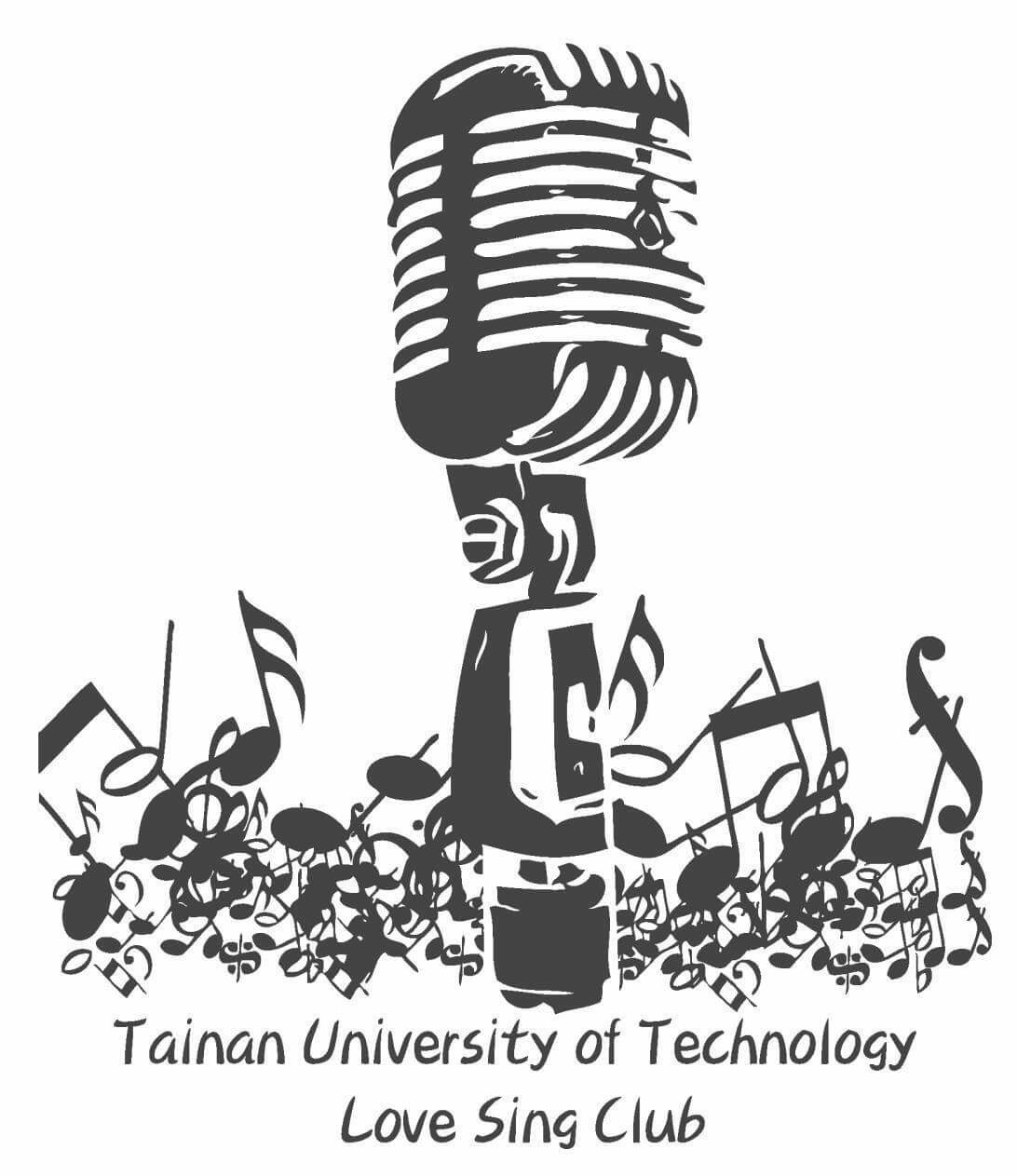 108學年度 第一學期
期初社員大會
社    長:王筱瑄
副 社 長:邱絜琳
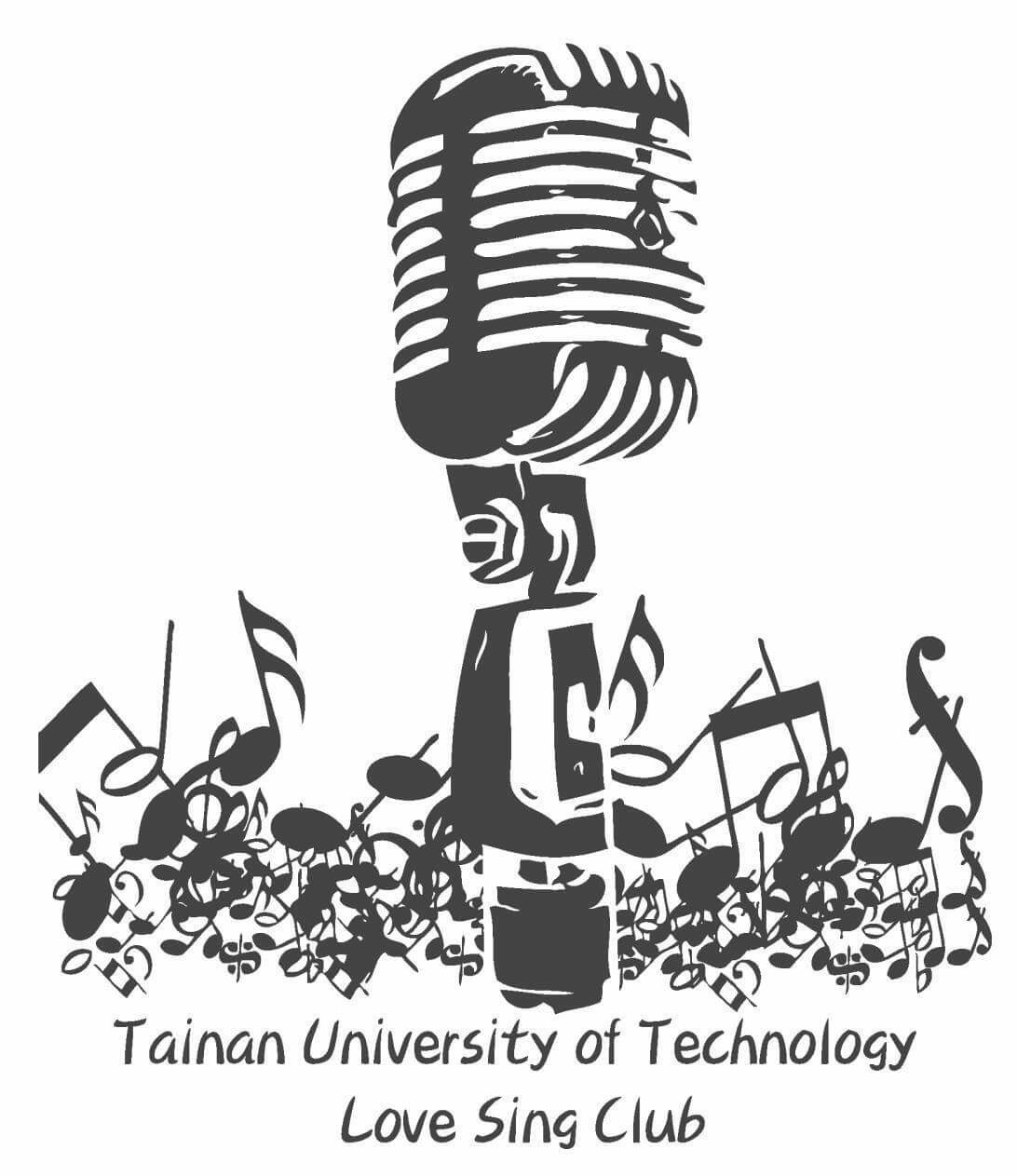 台南應用科技大學　愛唱社
社團規章
台南應用科技大學　愛唱社
《社團規章》
本學期愛唱社社費600元。
拿到社員衣後，請於每次社課穿著社員衣。
社費需於10/16前繳交完畢。
社課15:30前未到視同曠課(2堂)。
社課未到4次(8堂社課)、未繳交社費，不予學生活動護照蓋章。
上課請勿使用手機。
請假或發生特殊情形時，請提前告知組長或是正副社長。
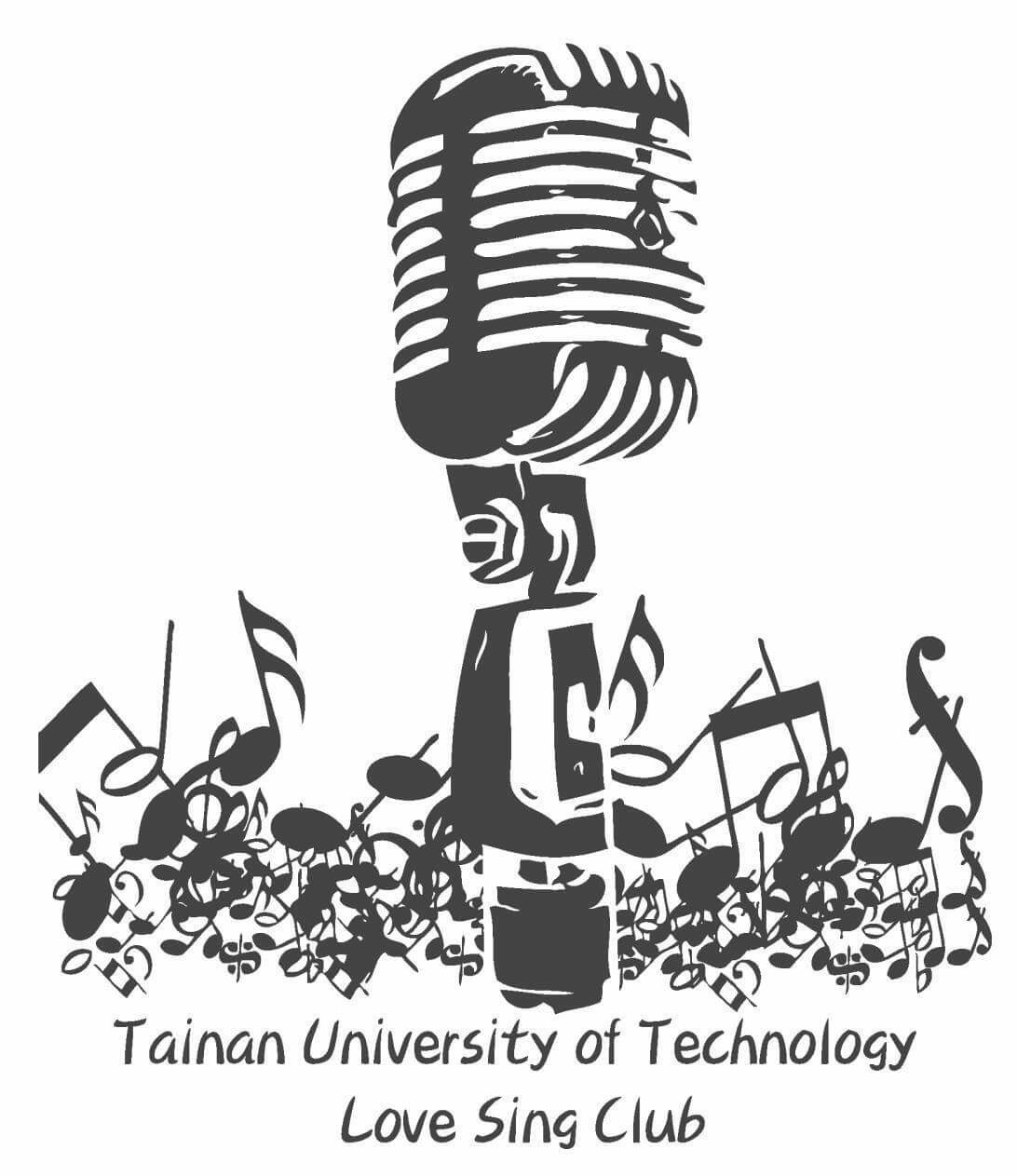 社課執行對照表
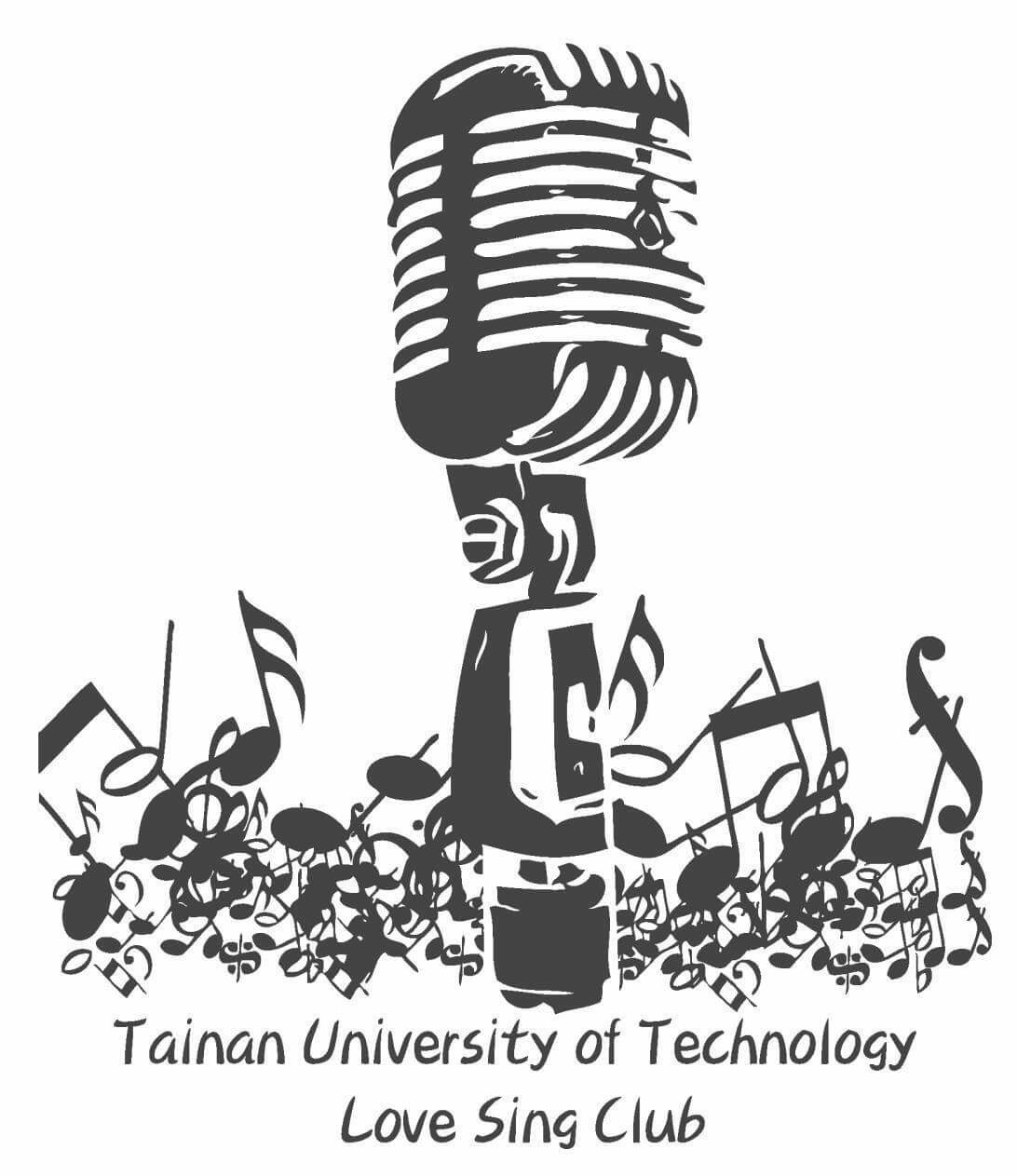 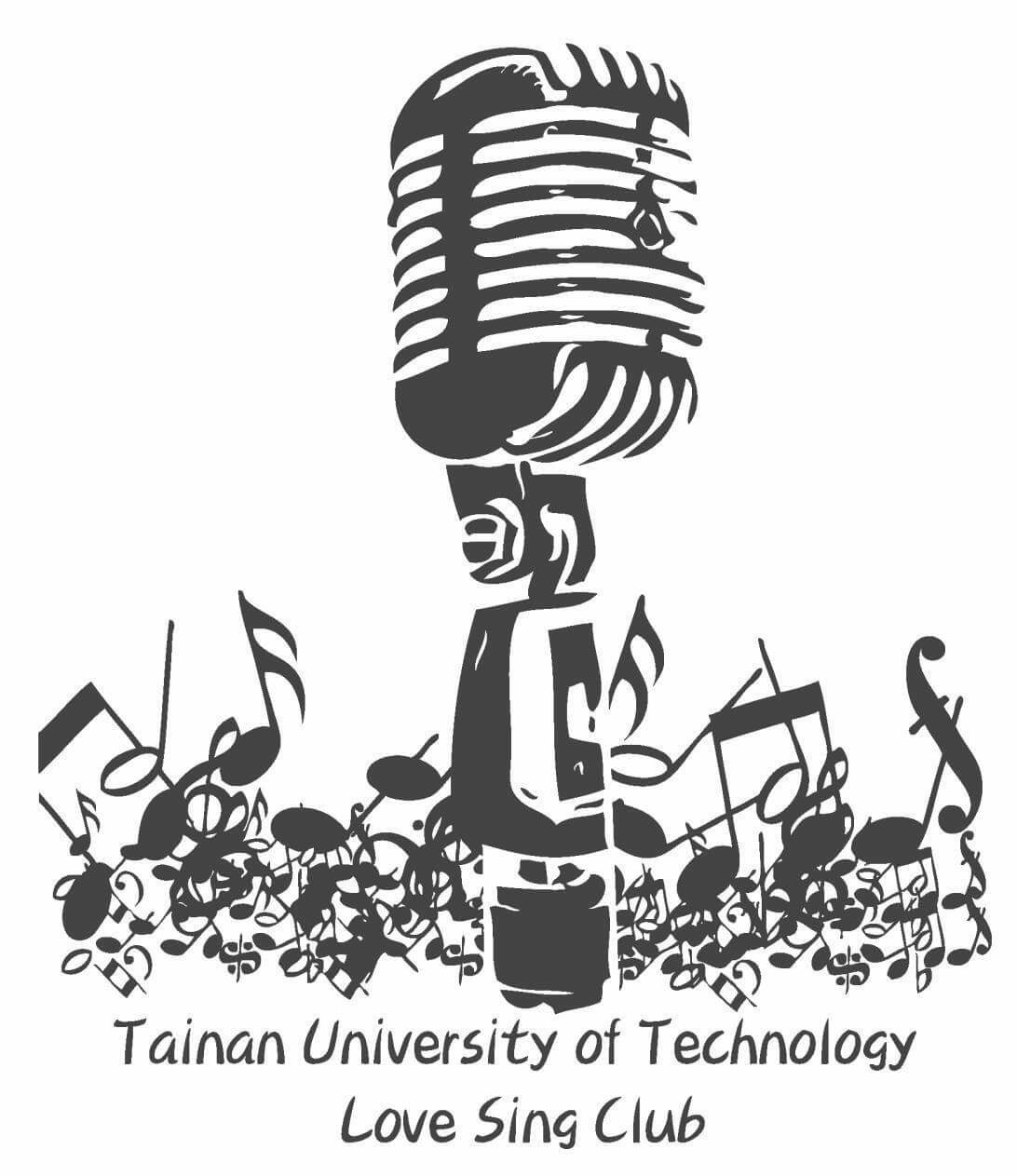 台南應用科技大學　愛唱社
108學年度 第一學期 公開徵信
台南應用科技大學　愛唱社
107學年度 第二學期  學期結算
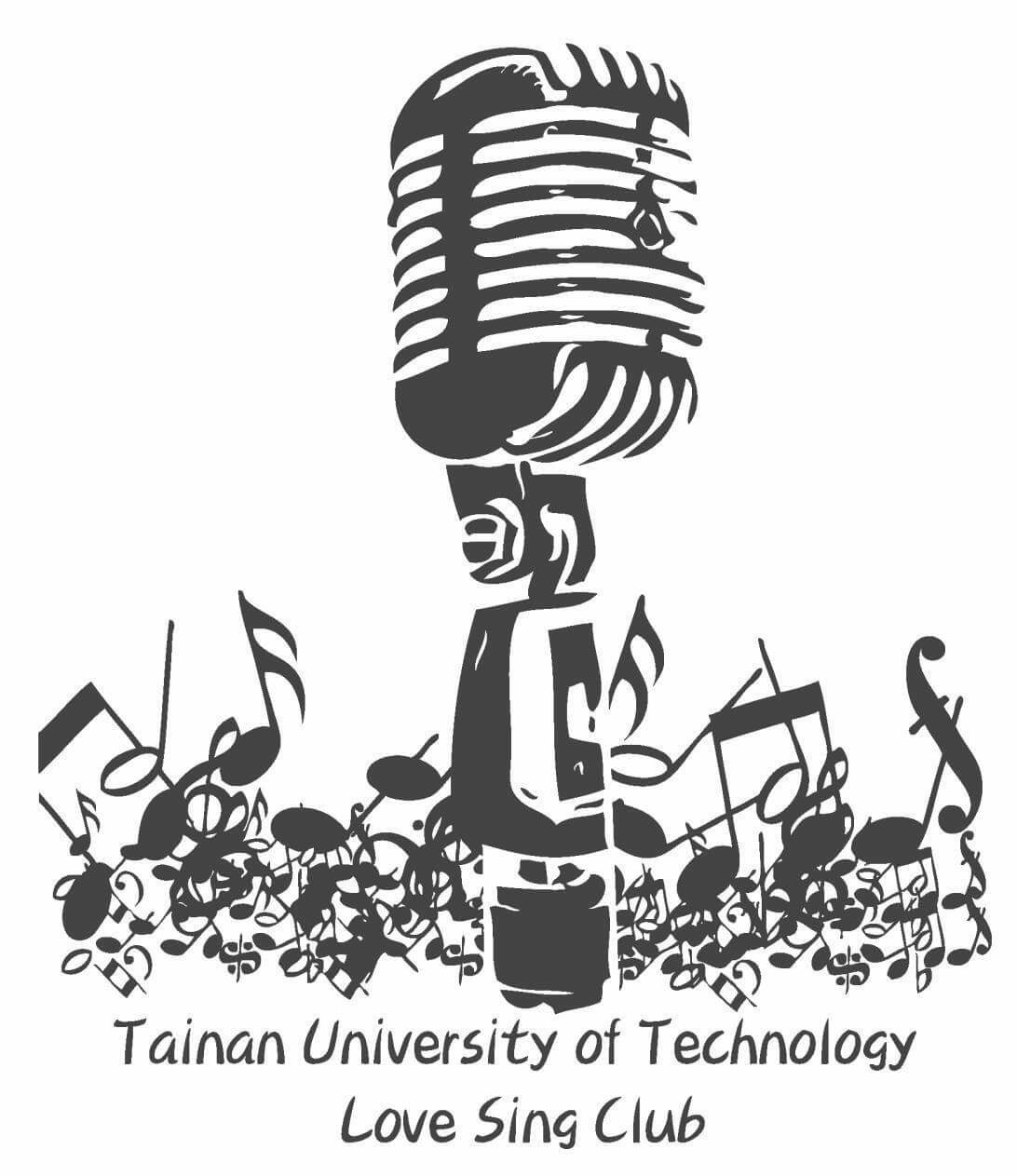 台南應用科技大學　愛唱社
107學年度 第二學期  學期結算
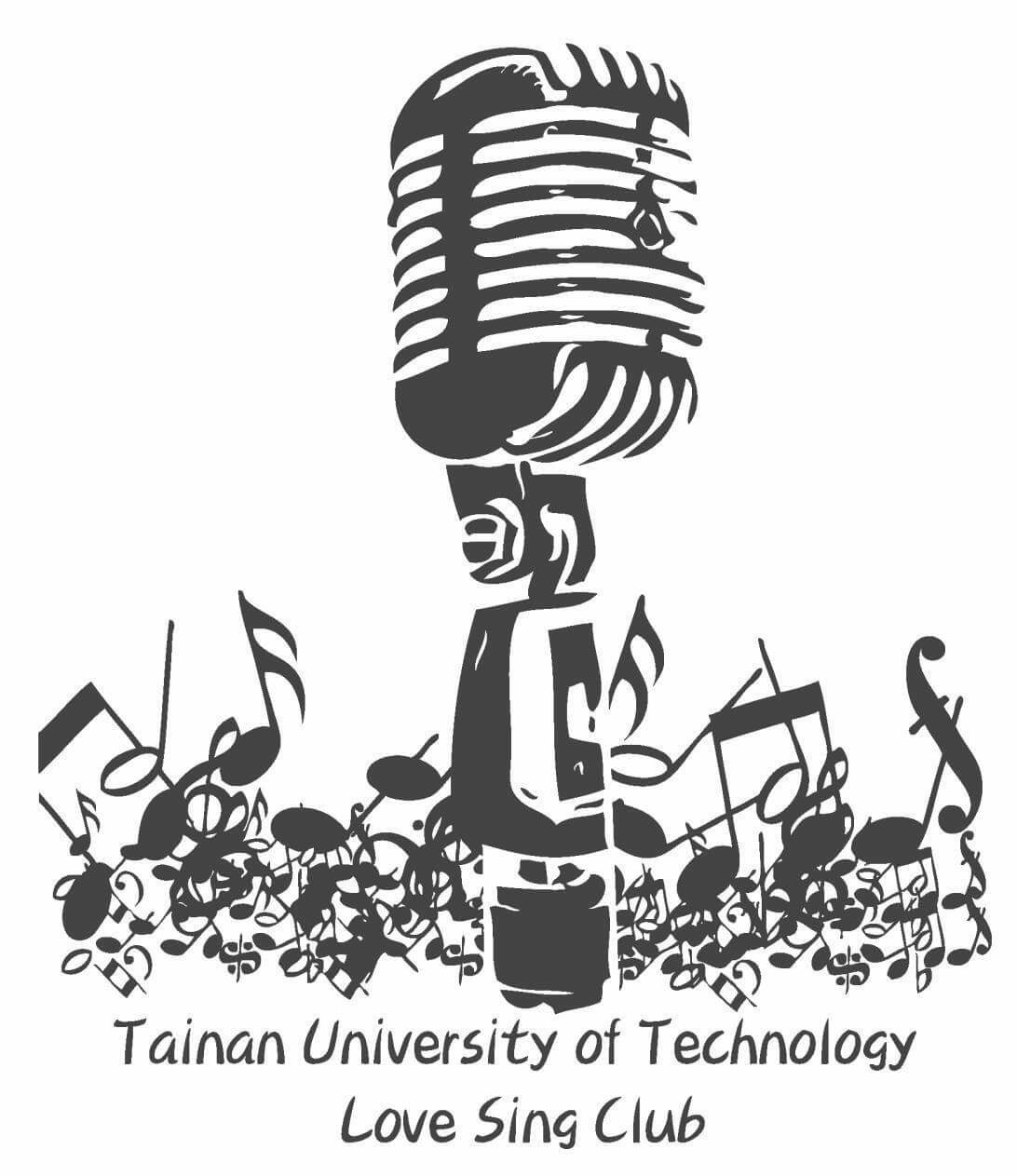 台南應用科技大學　愛唱社
108學年度 第一學期  學期預算
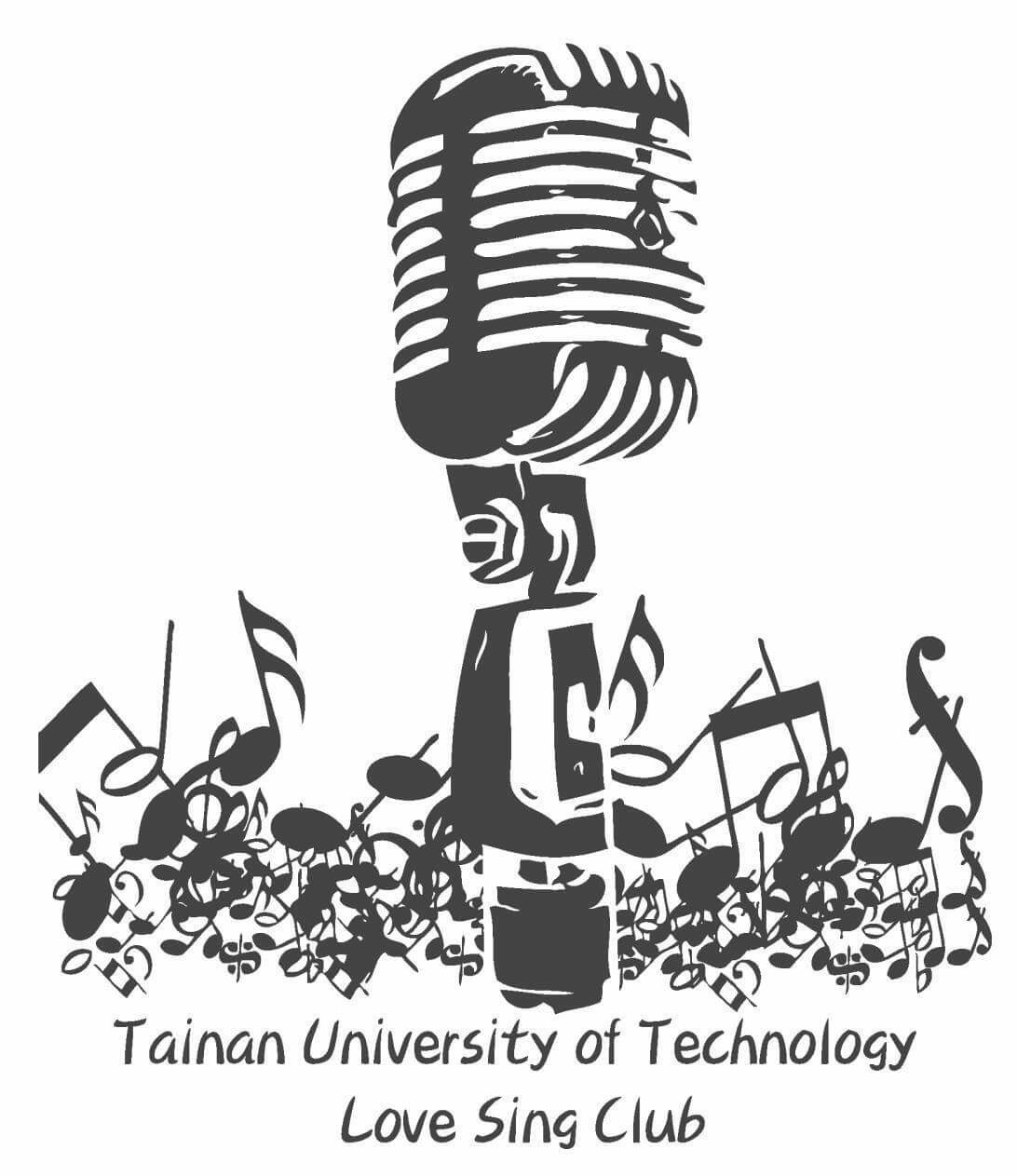 台南應用科技大學　愛唱社
108學年度一第學期  學期預算
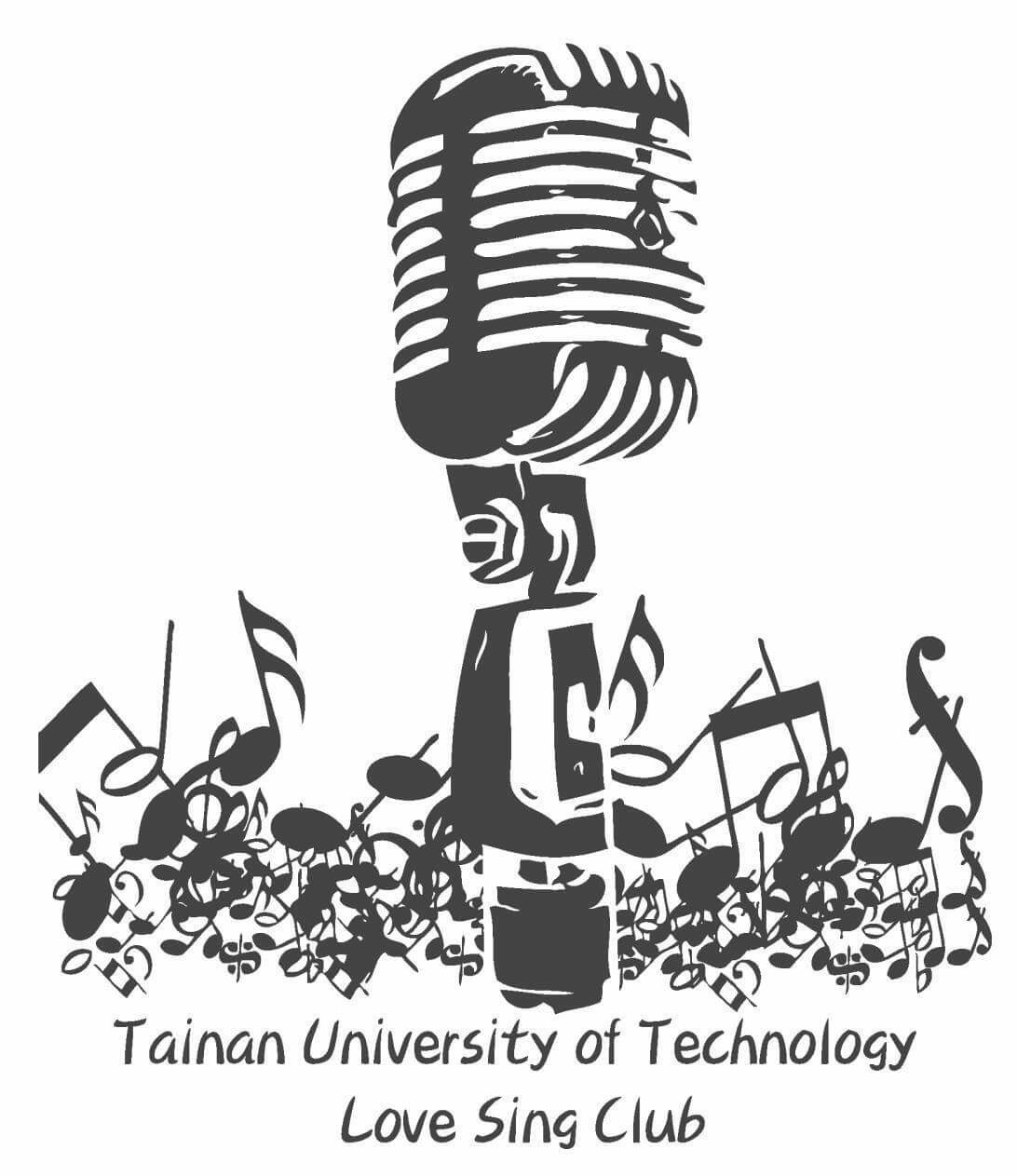 台南應用科技大學　愛唱社
108學年度一第學期  學期預算
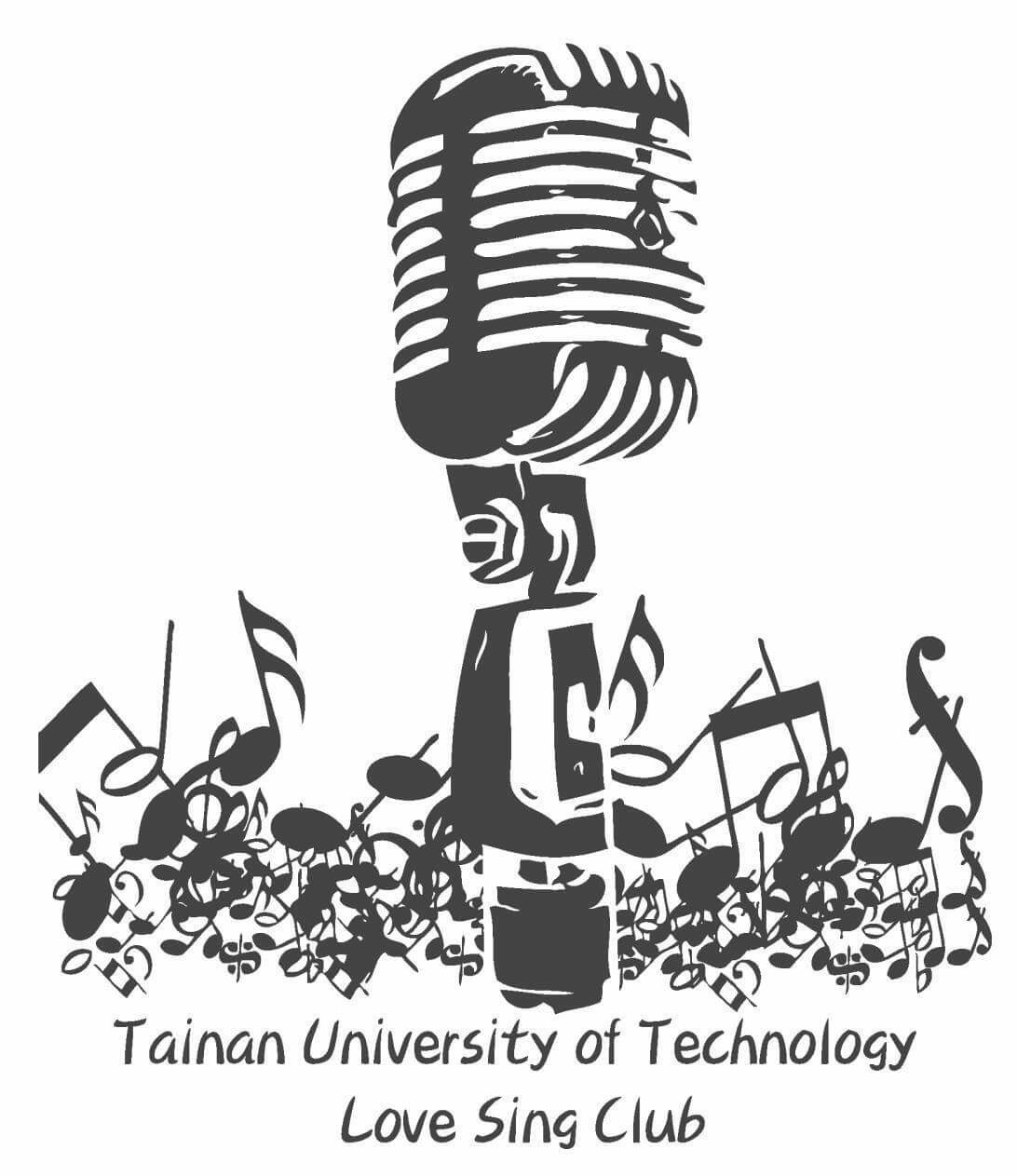 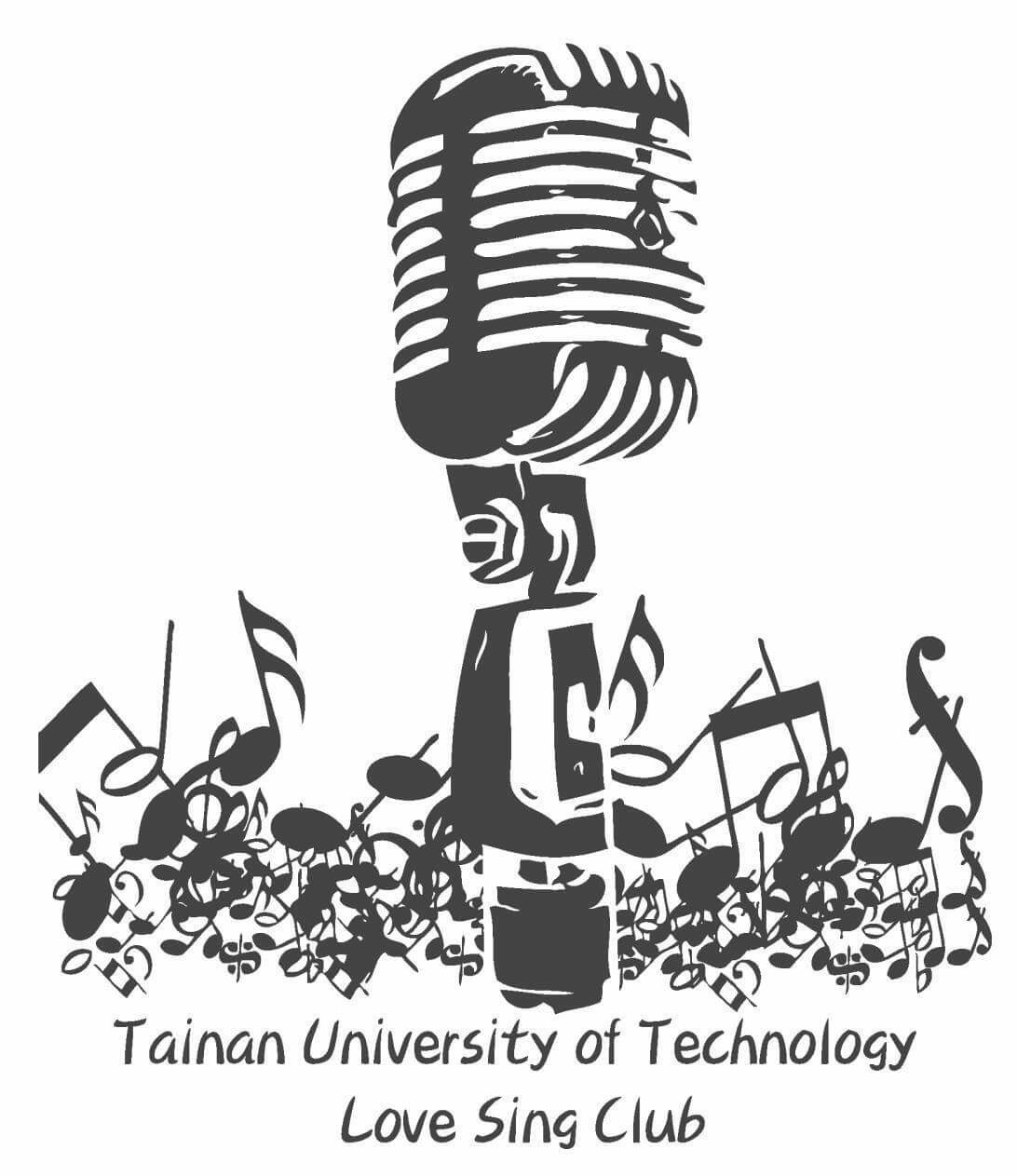 台南應用科技大學　愛唱社
社團指導老師
社團指導老師
蘇紫茵 老師
各大婚禮活動主持人＆主唱
各大PUB、居酒屋、露天咖啡專業駐唱
台南桂田酒店除夕指定主持
台南安平TNVR毛小孩公益活動指定主持
台南政府婦女節指定主持
台南市政府警察節指定主持
統一企業/統一獅尾牙主持
享溫馨囍宴餐廳會館尾牙主持
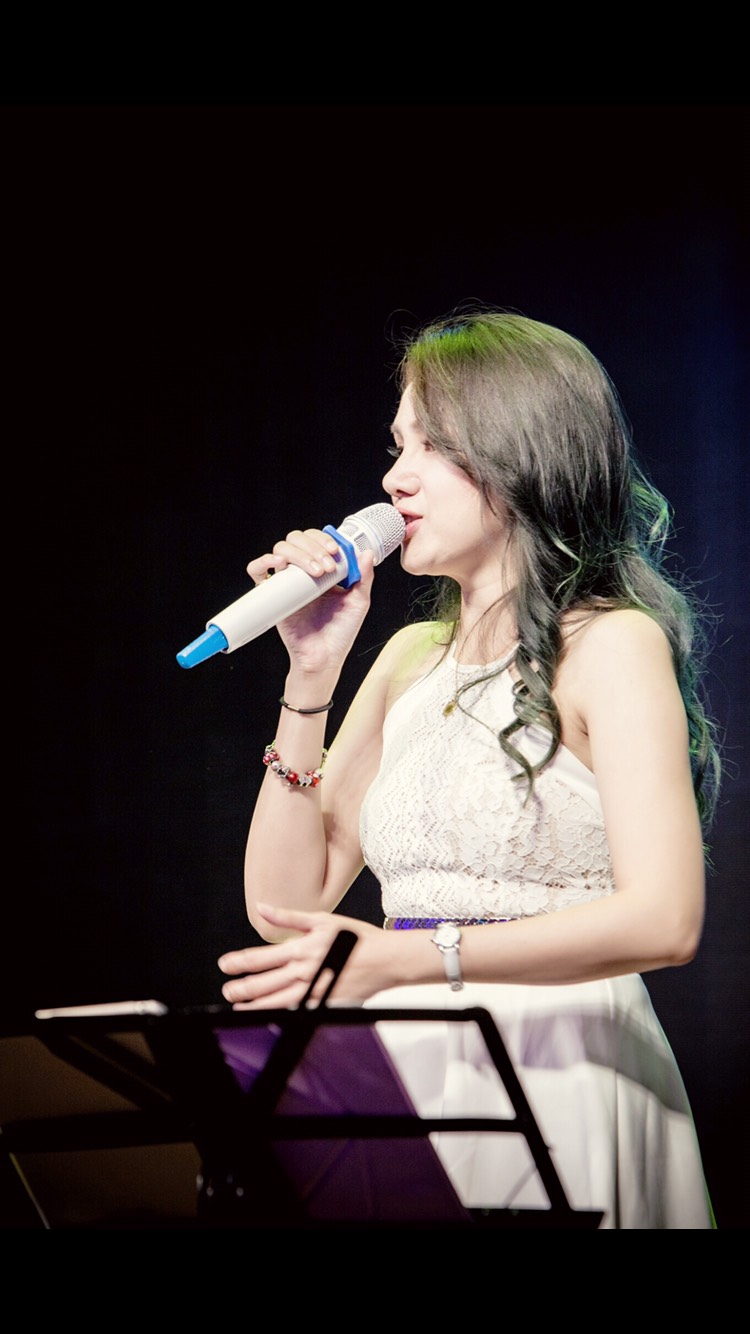 社團指導老師
陳怡蒨 老師
台南＆高雄地區駐唱歌手
各大婚禮活動主持人及Keyboard手
歌唱及Keyboard教學
《演出經歷》
高雄馬蹄鐵駐唱歌手
台南東興洋行駐唱歌手
宜蘭晶英飯店駐唱歌手
台南香格里拉飯店駐唱歌手
台南未英歌民餐廳駐唱歌手
《比賽經歷》
2005、2006年南方之星民歌競賽團體、個人組冠軍
成功大學第二十五屆、第二十七屆民歌獨唱組、團體組冠軍
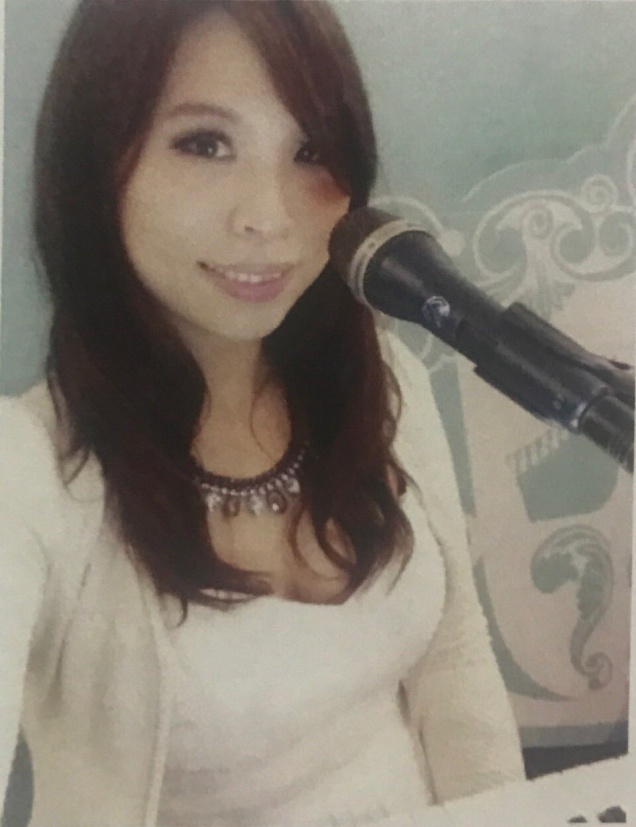 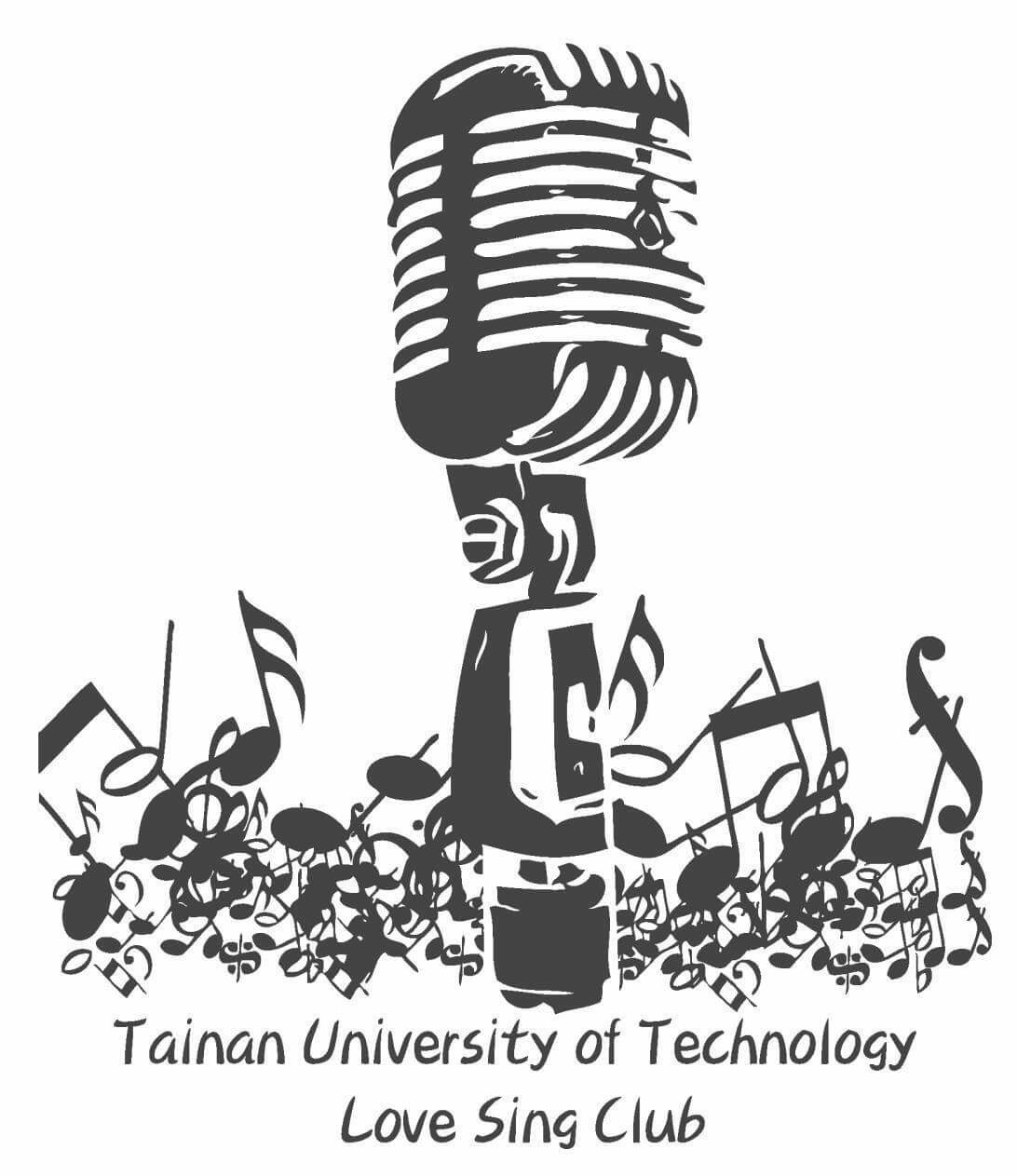 台南應用科技大學　愛唱社
社團幹部
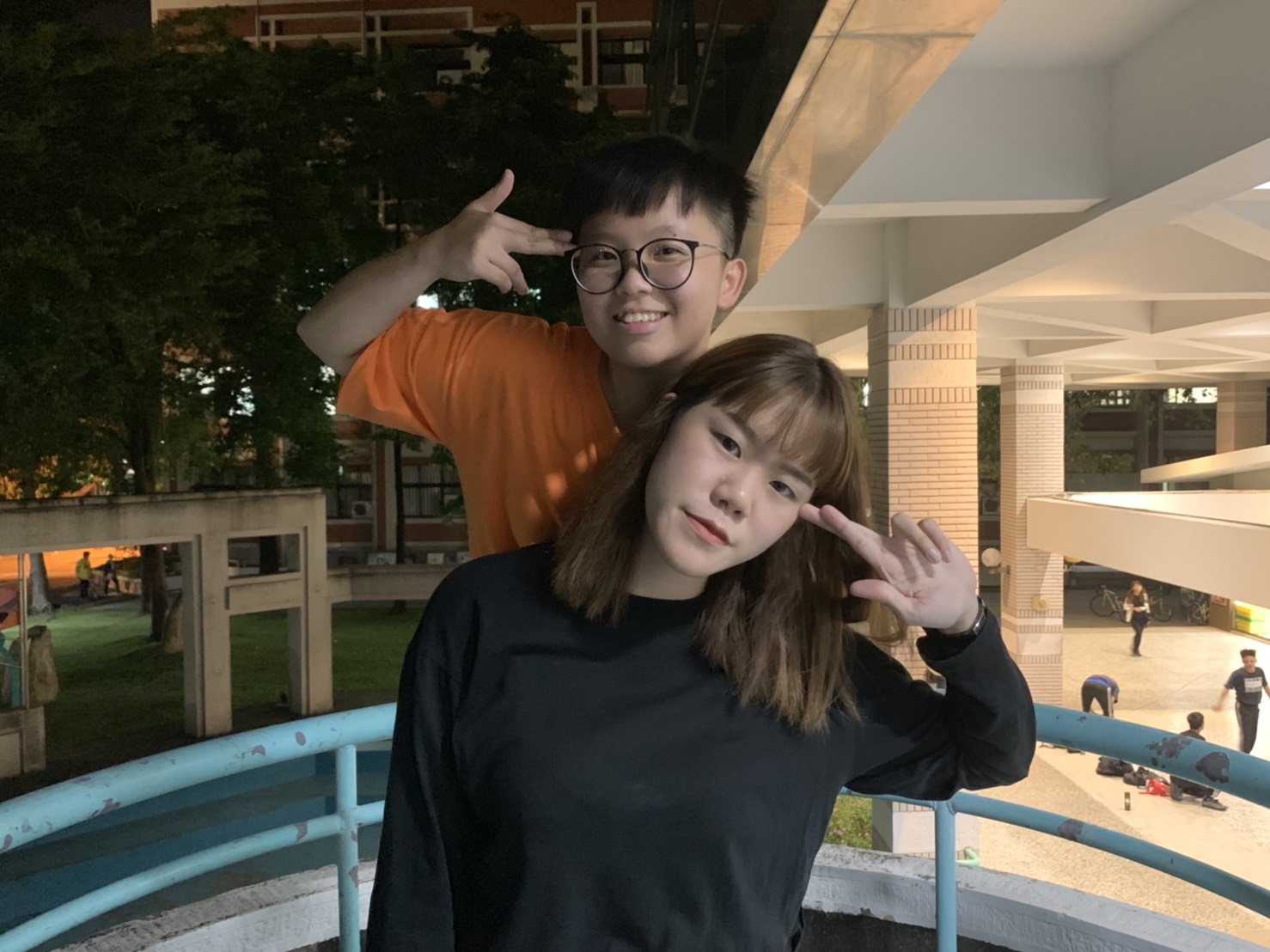 社長、副社長
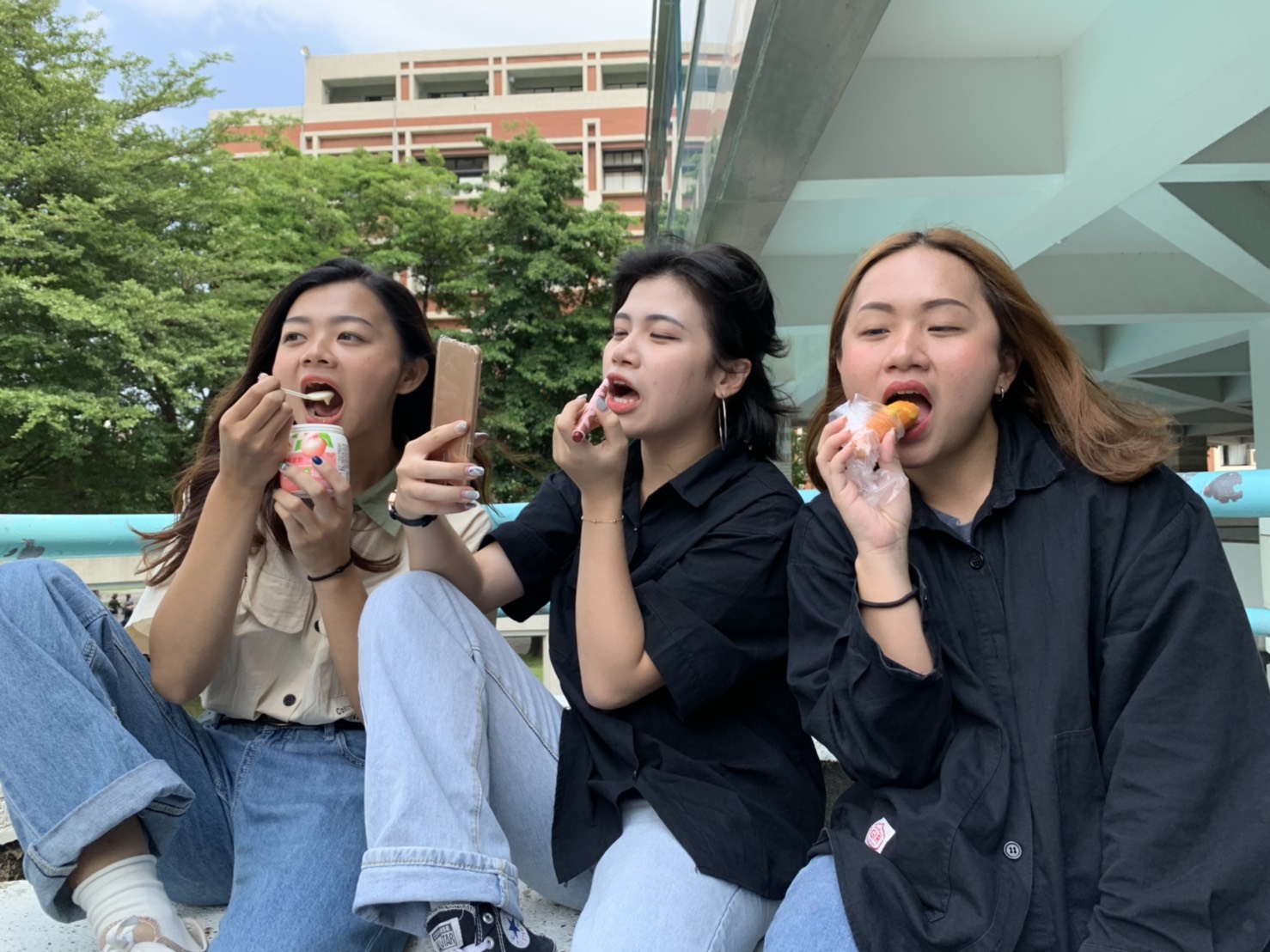 活動組
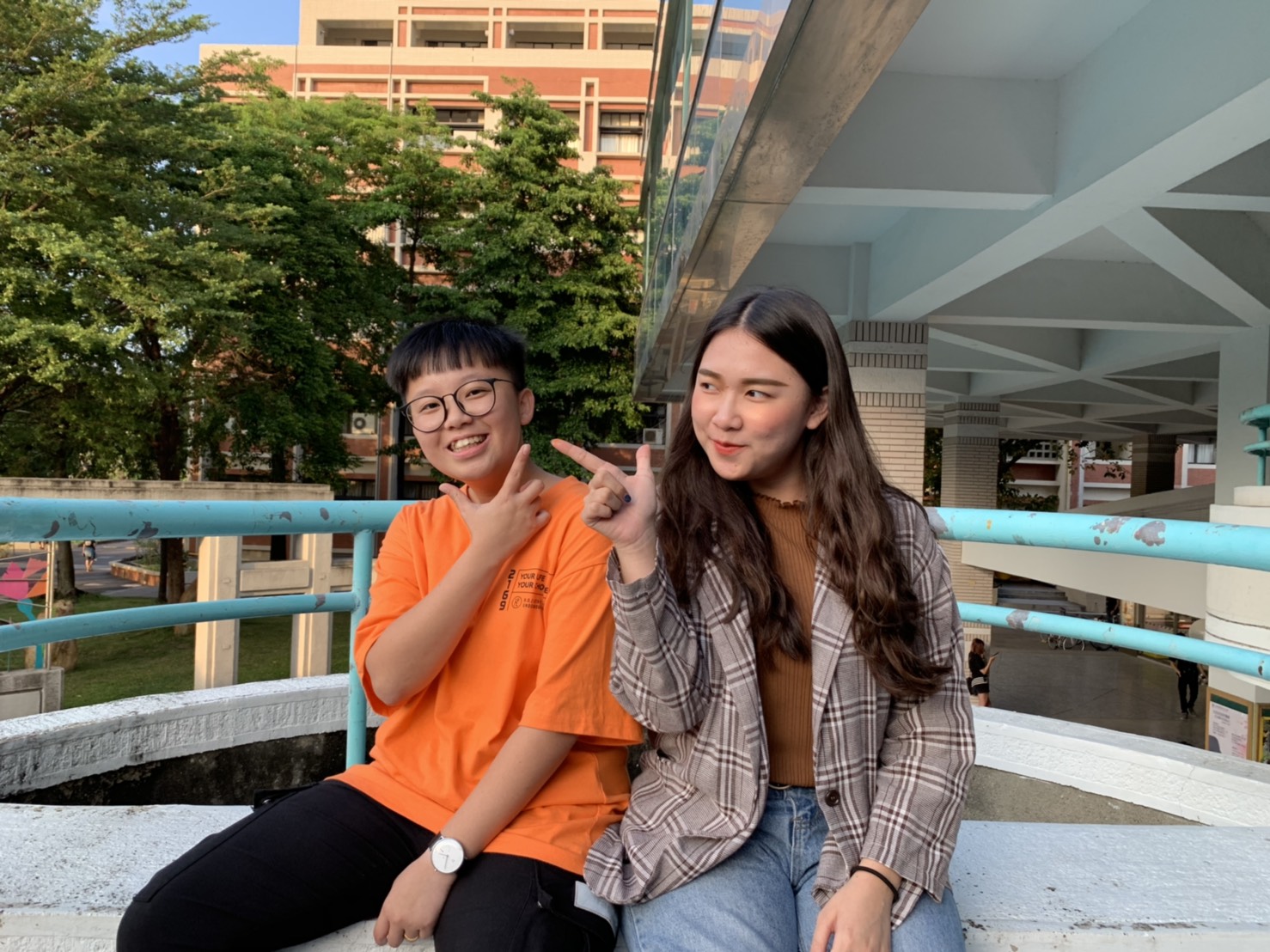 公關組
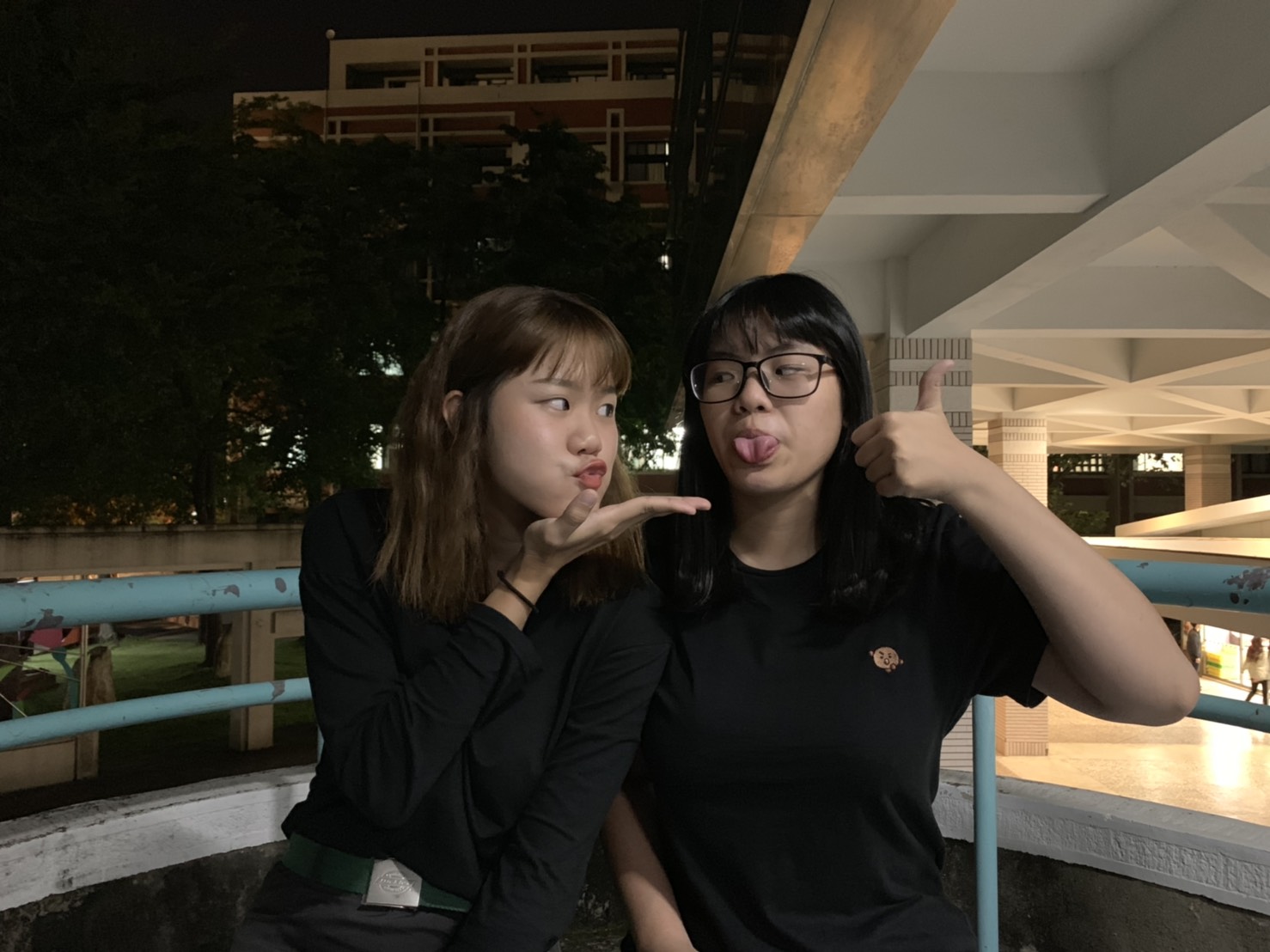 文書組
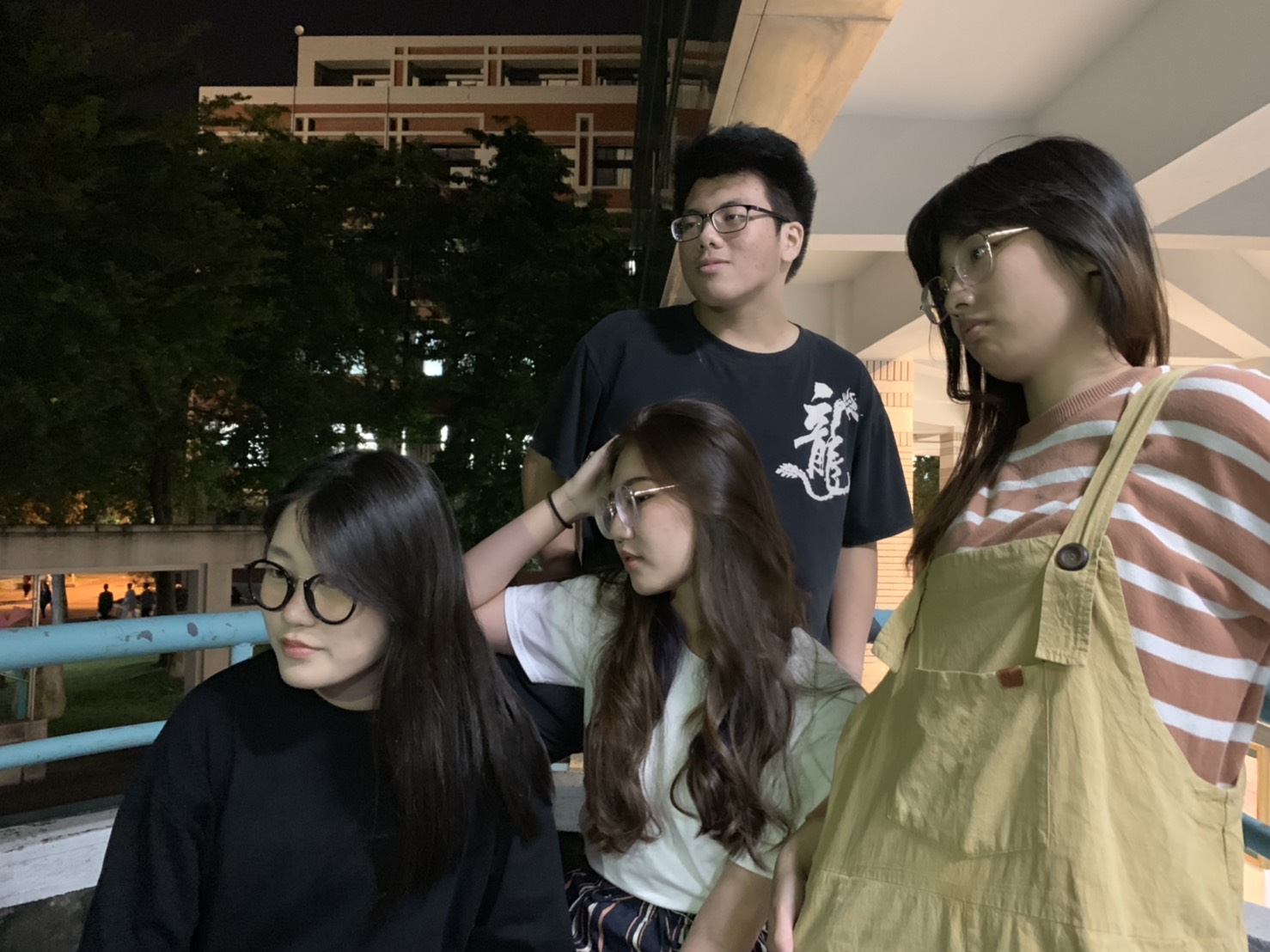 美宣組、器材組
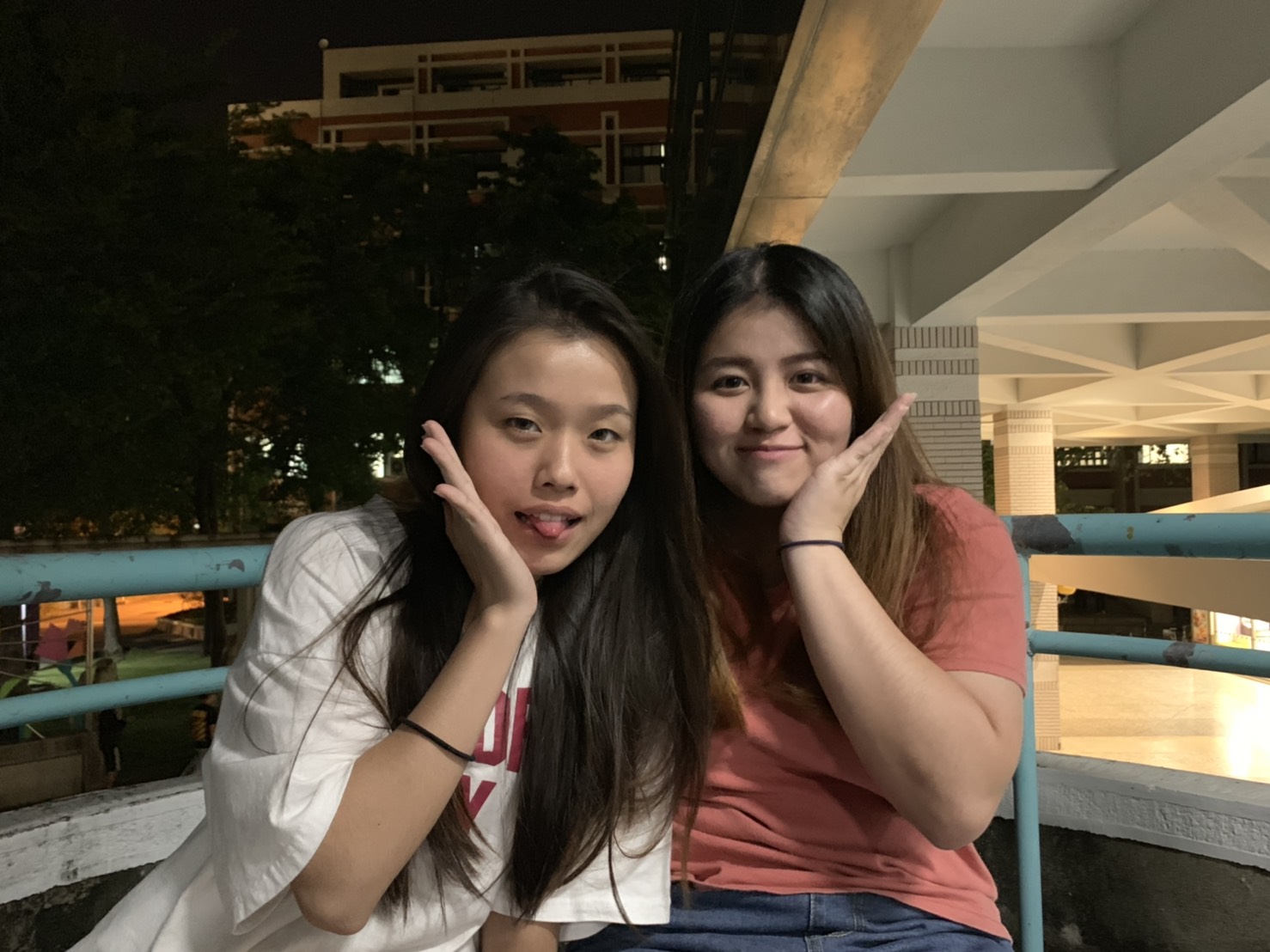 財務組
慶賀
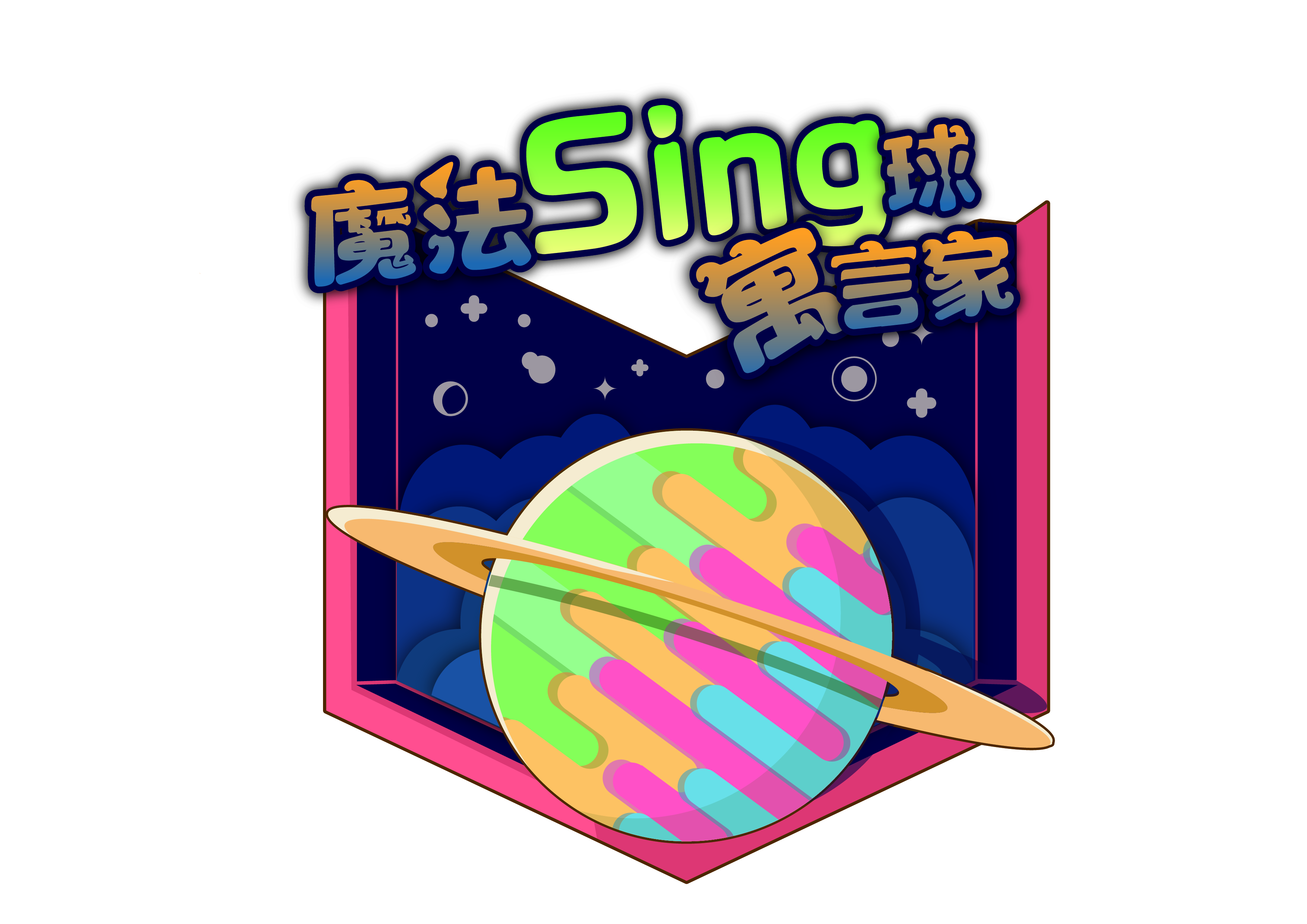 108年暑假服務營隊
                魔法Sing球寓言家
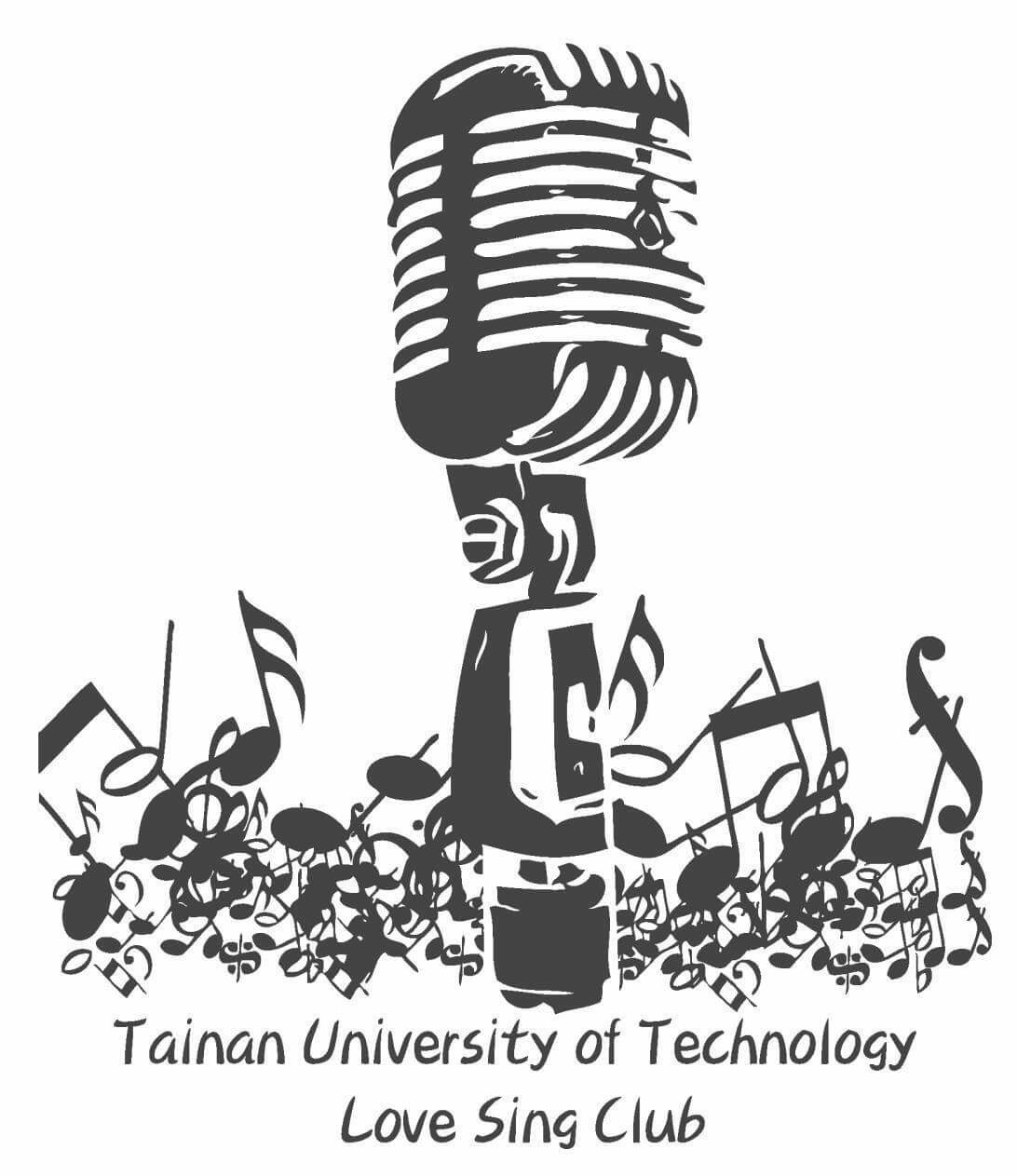 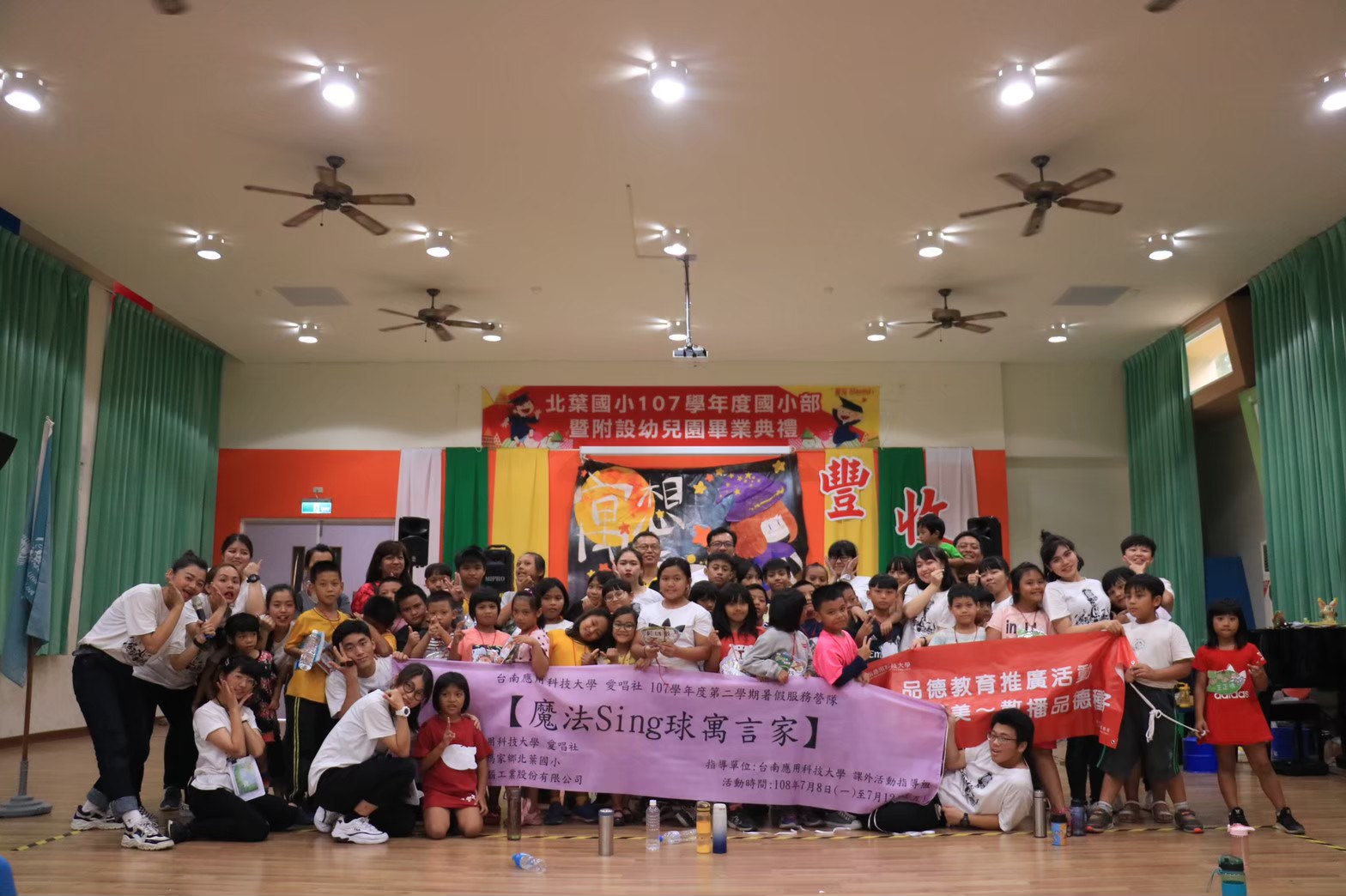 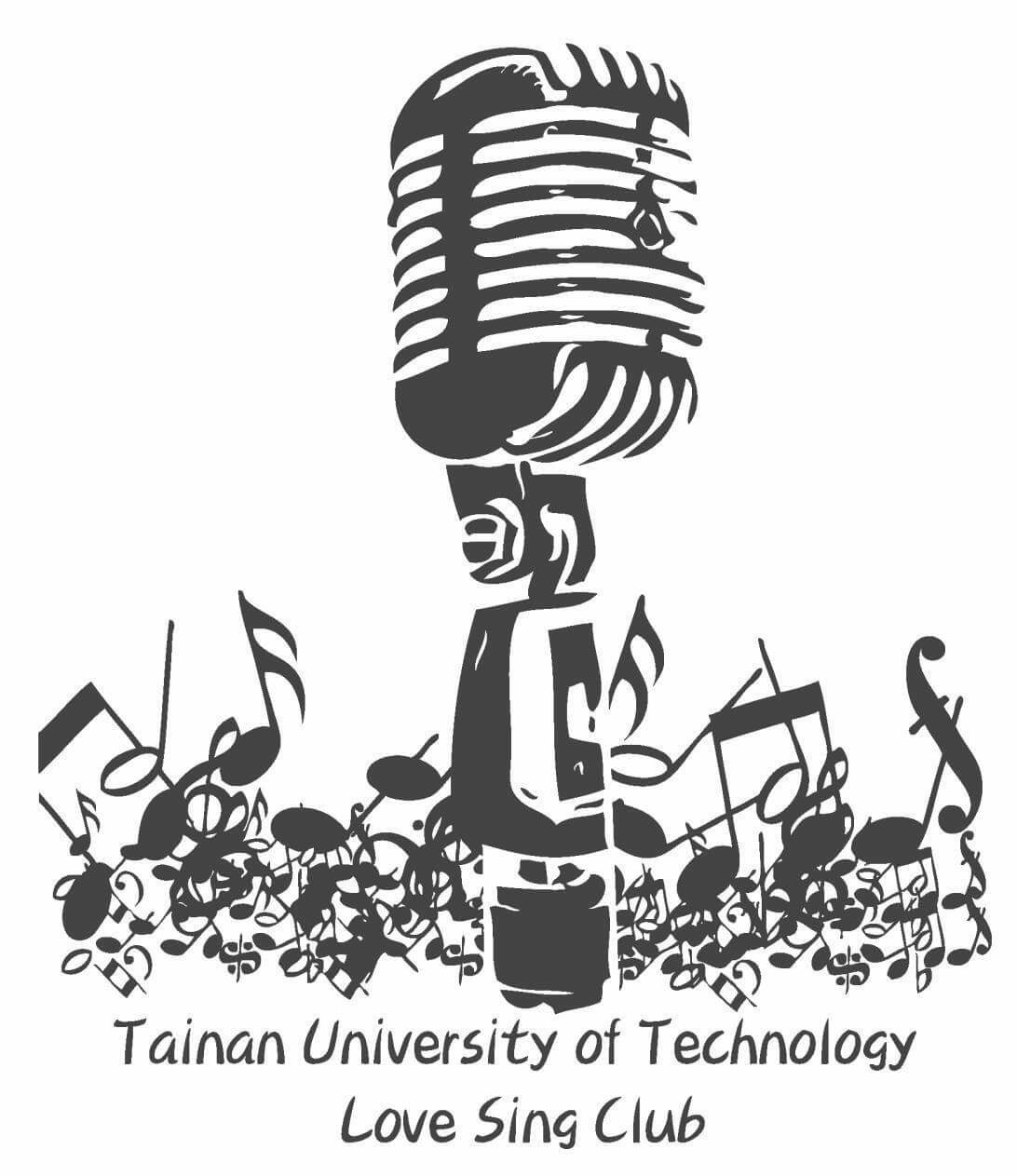 台南應用科技大學　愛唱社
108學年度 辦理活動
音源線 兩社聯合迎新
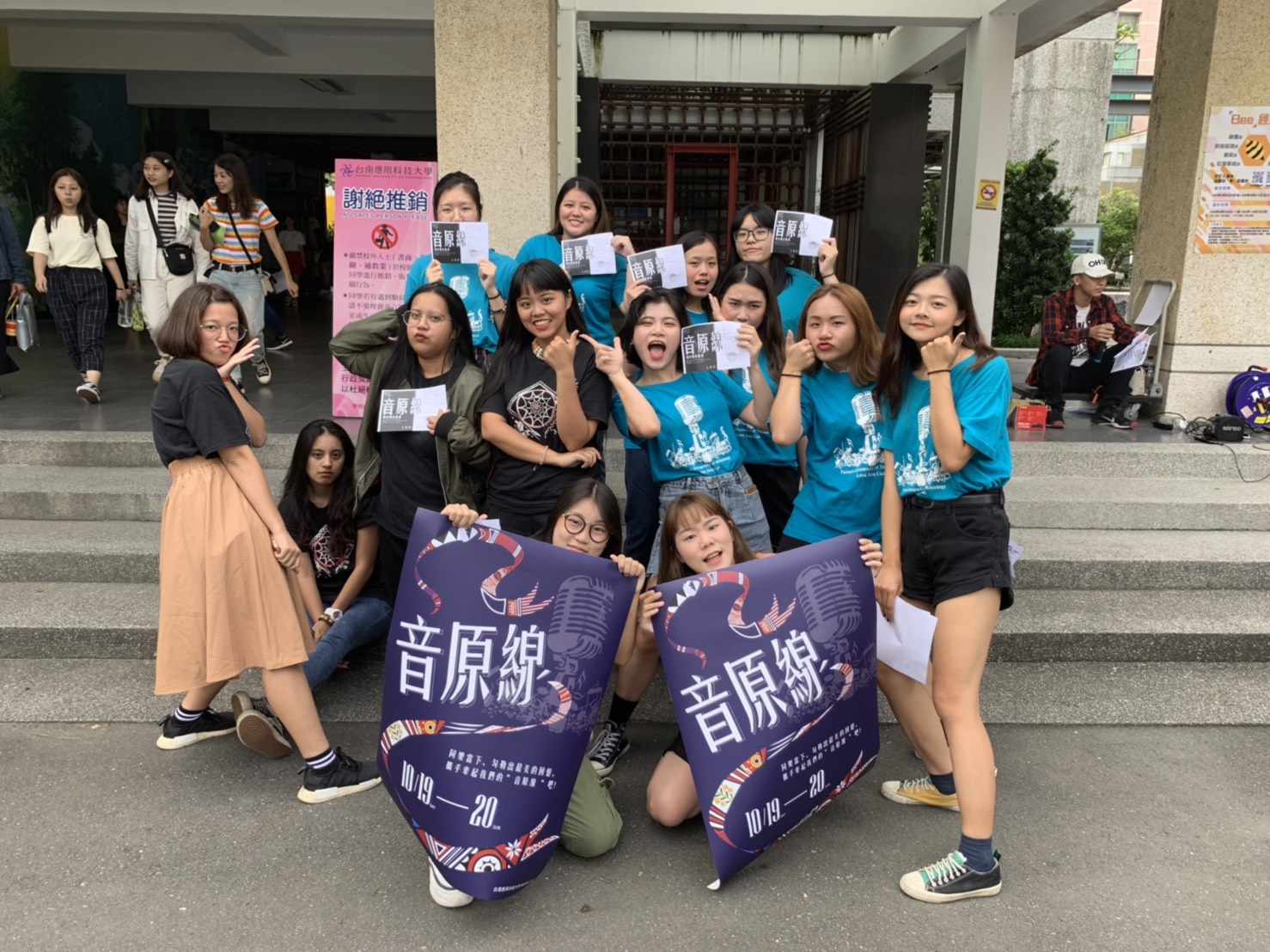 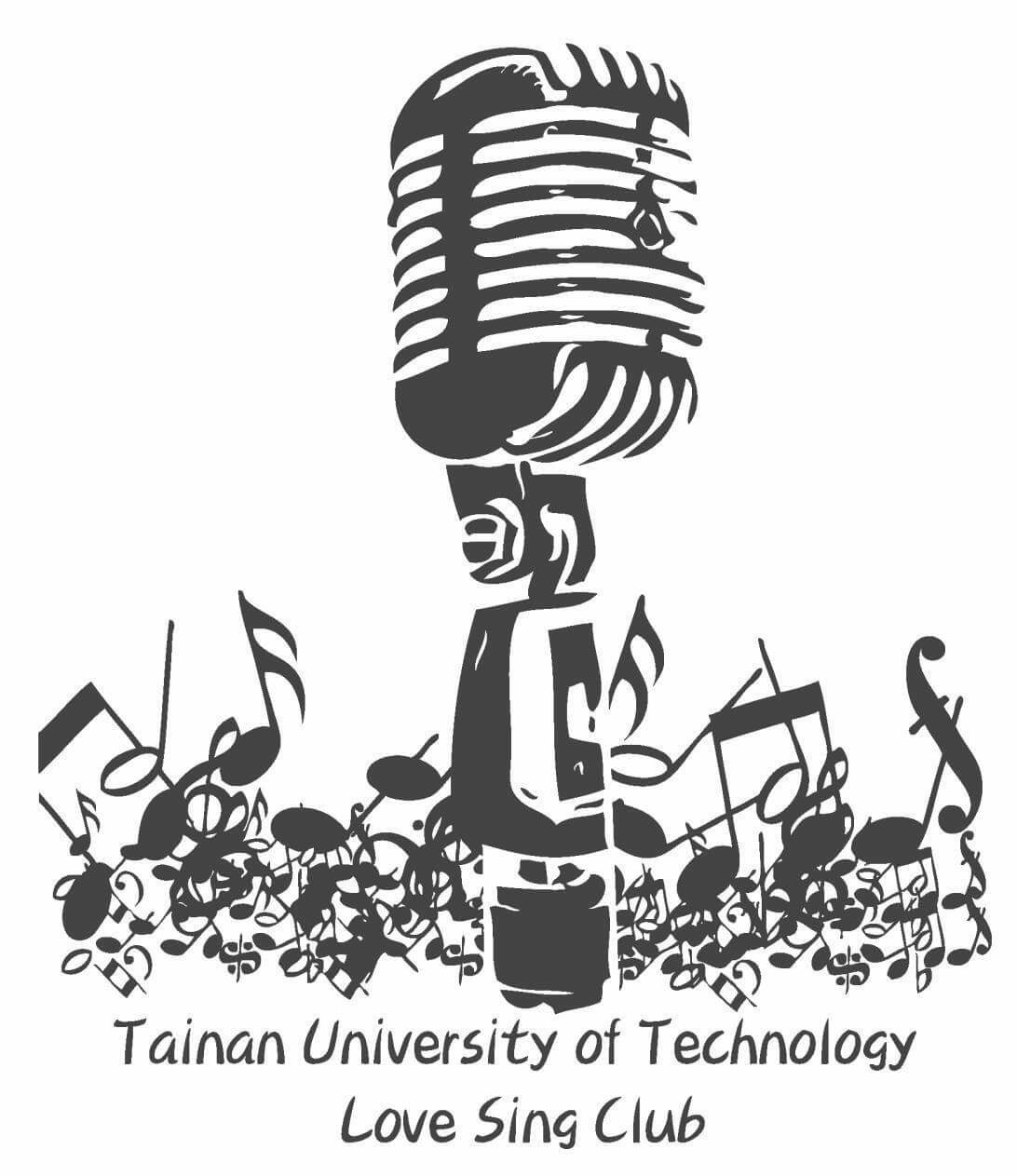 悅光季歌唱比賽
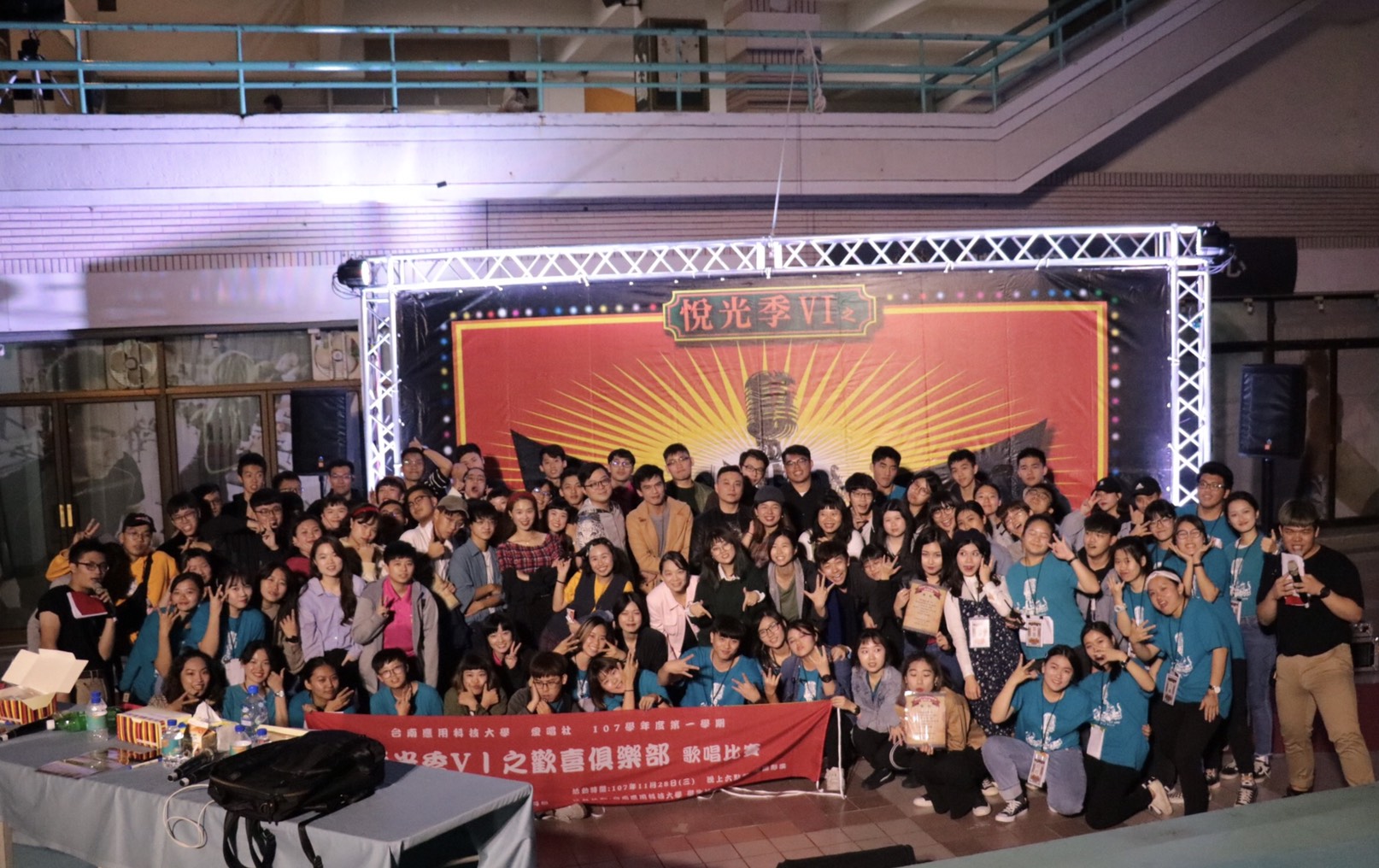 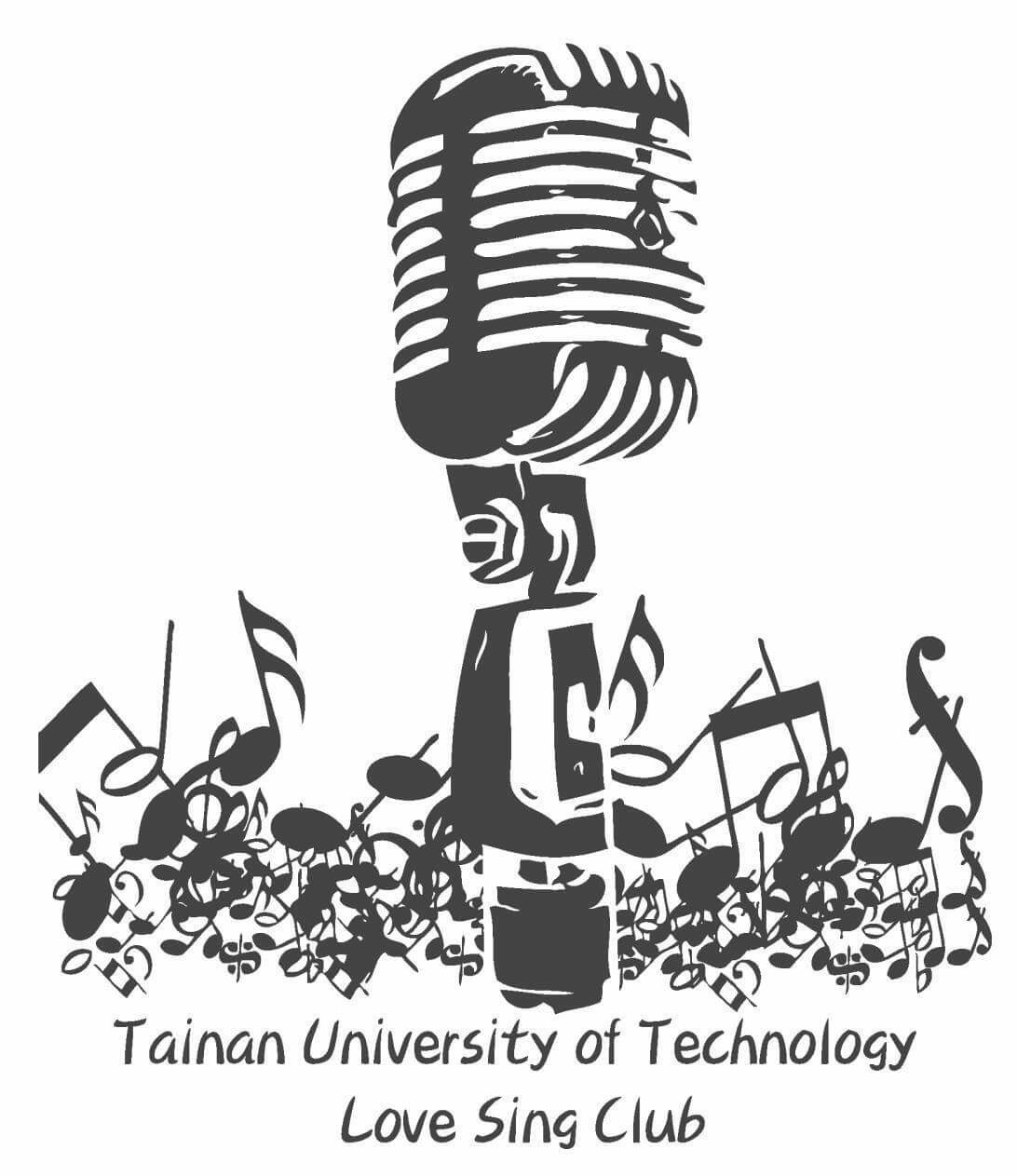 109級幹部訓練
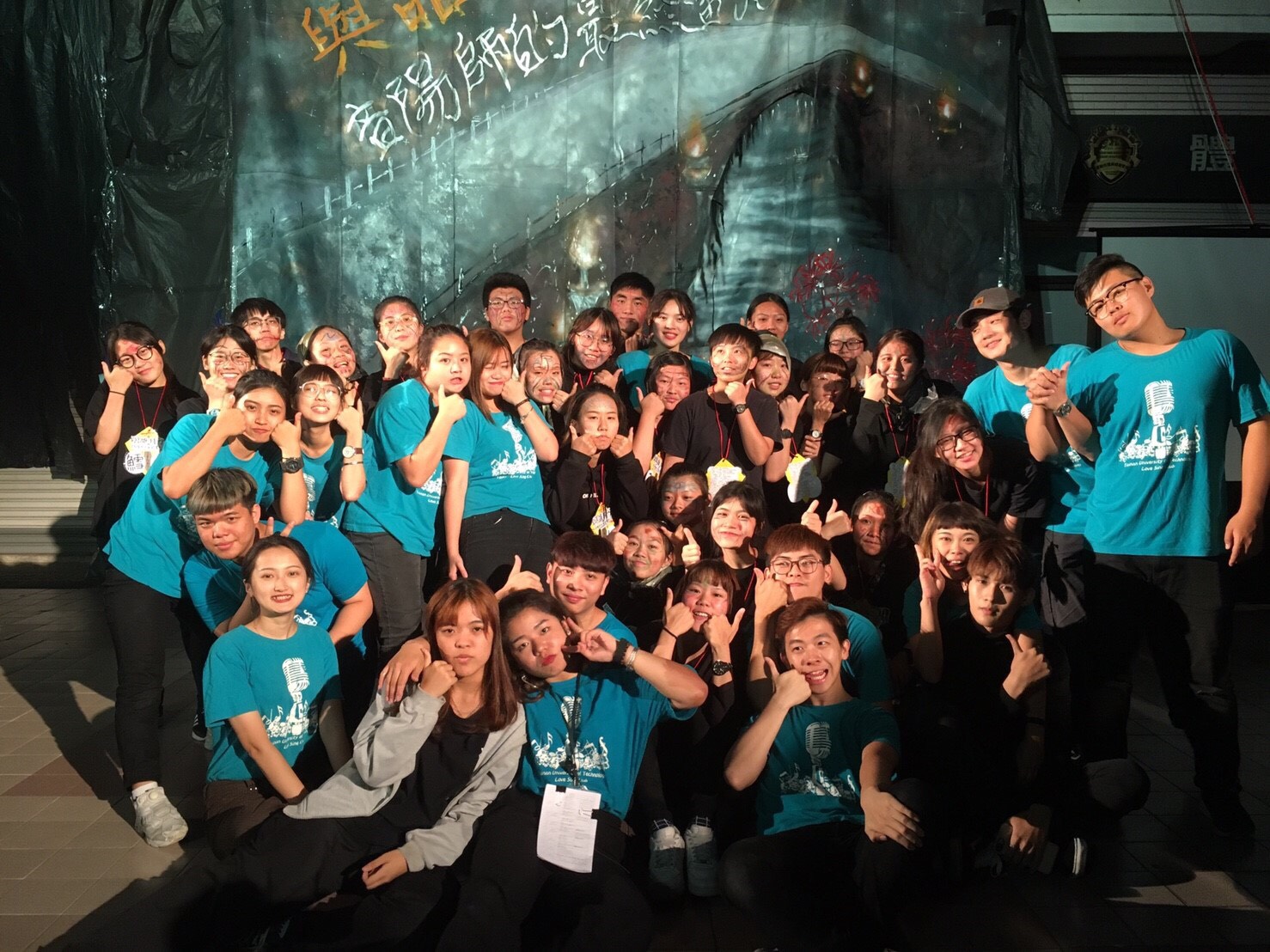 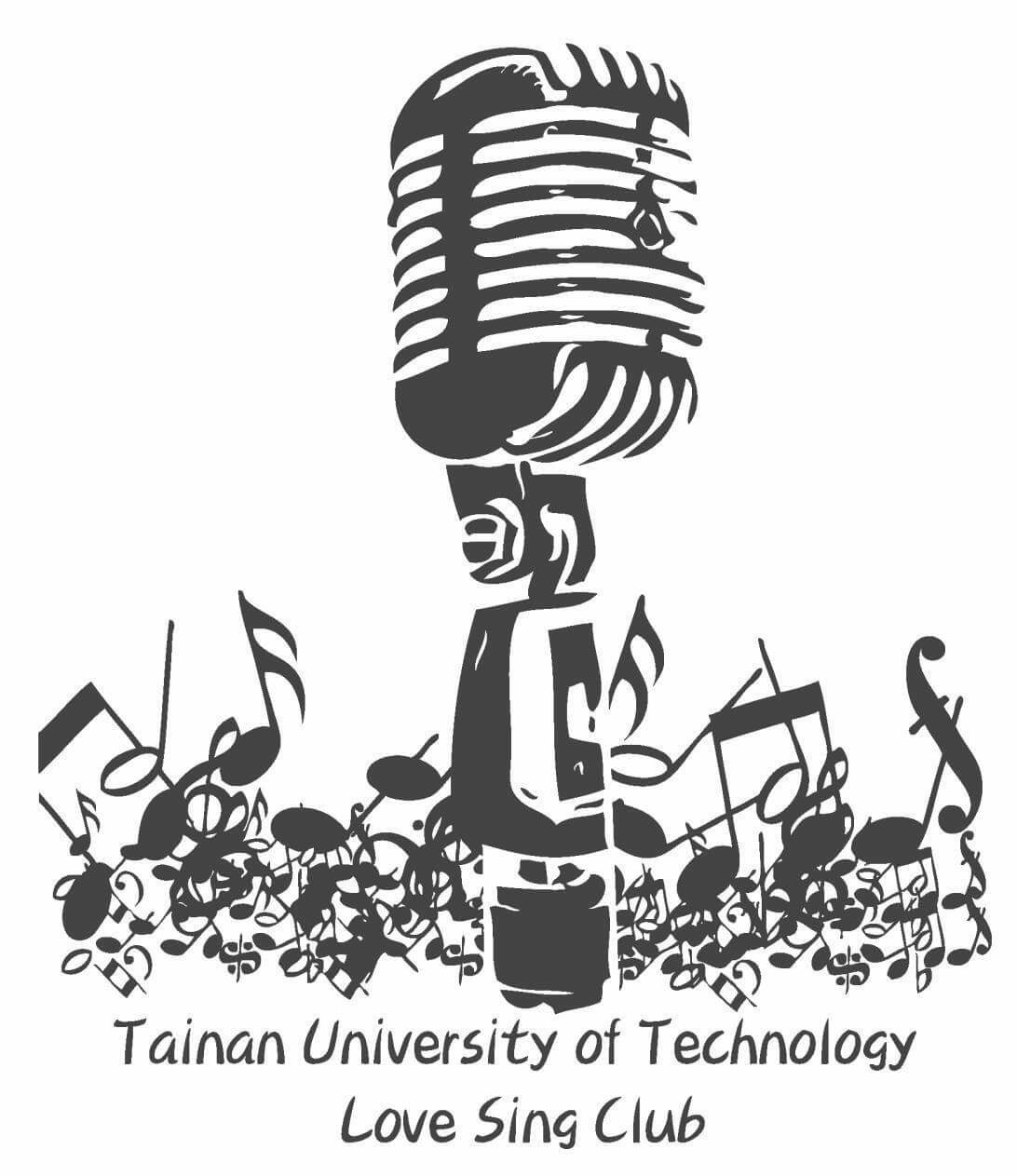 寒假服務營隊
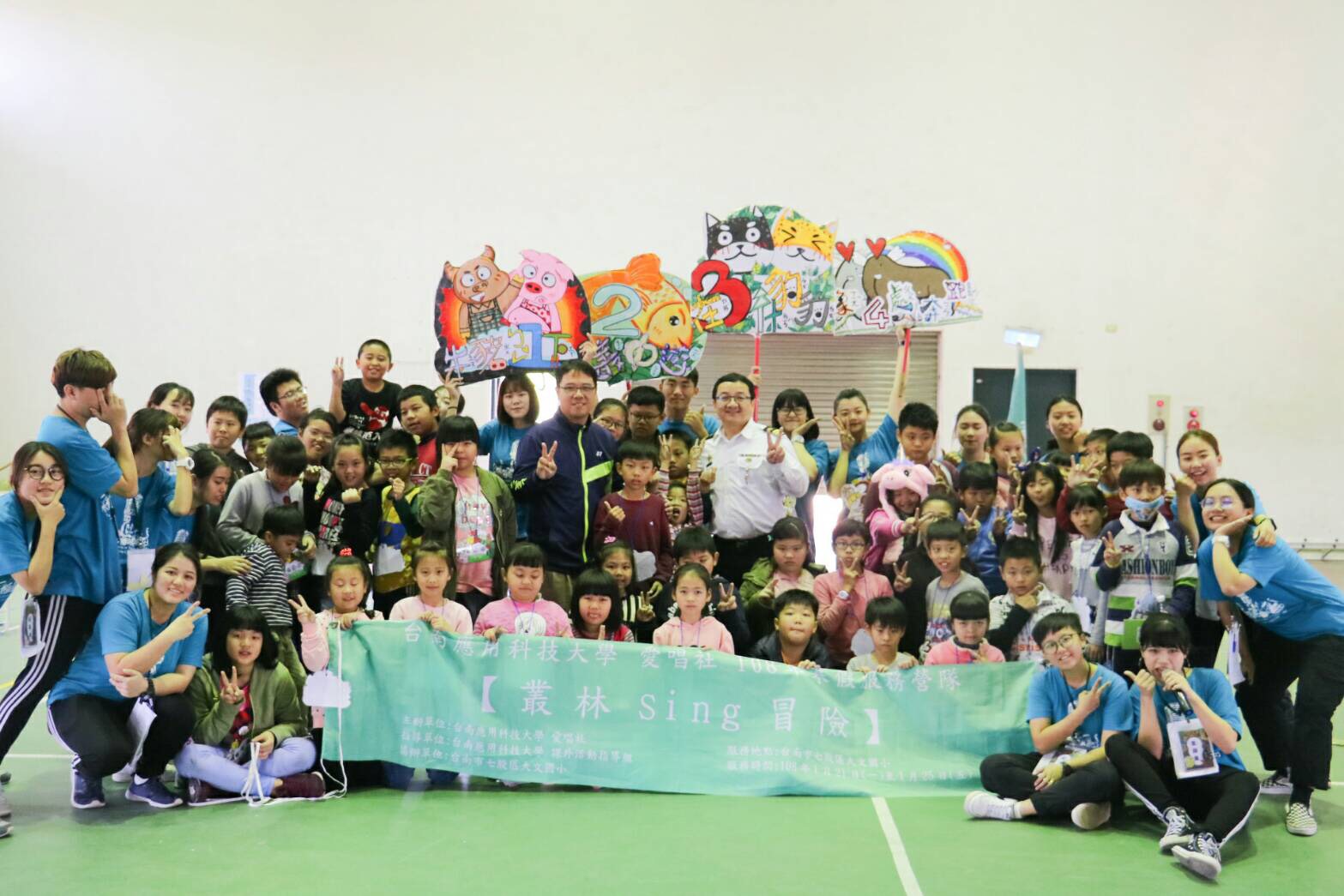 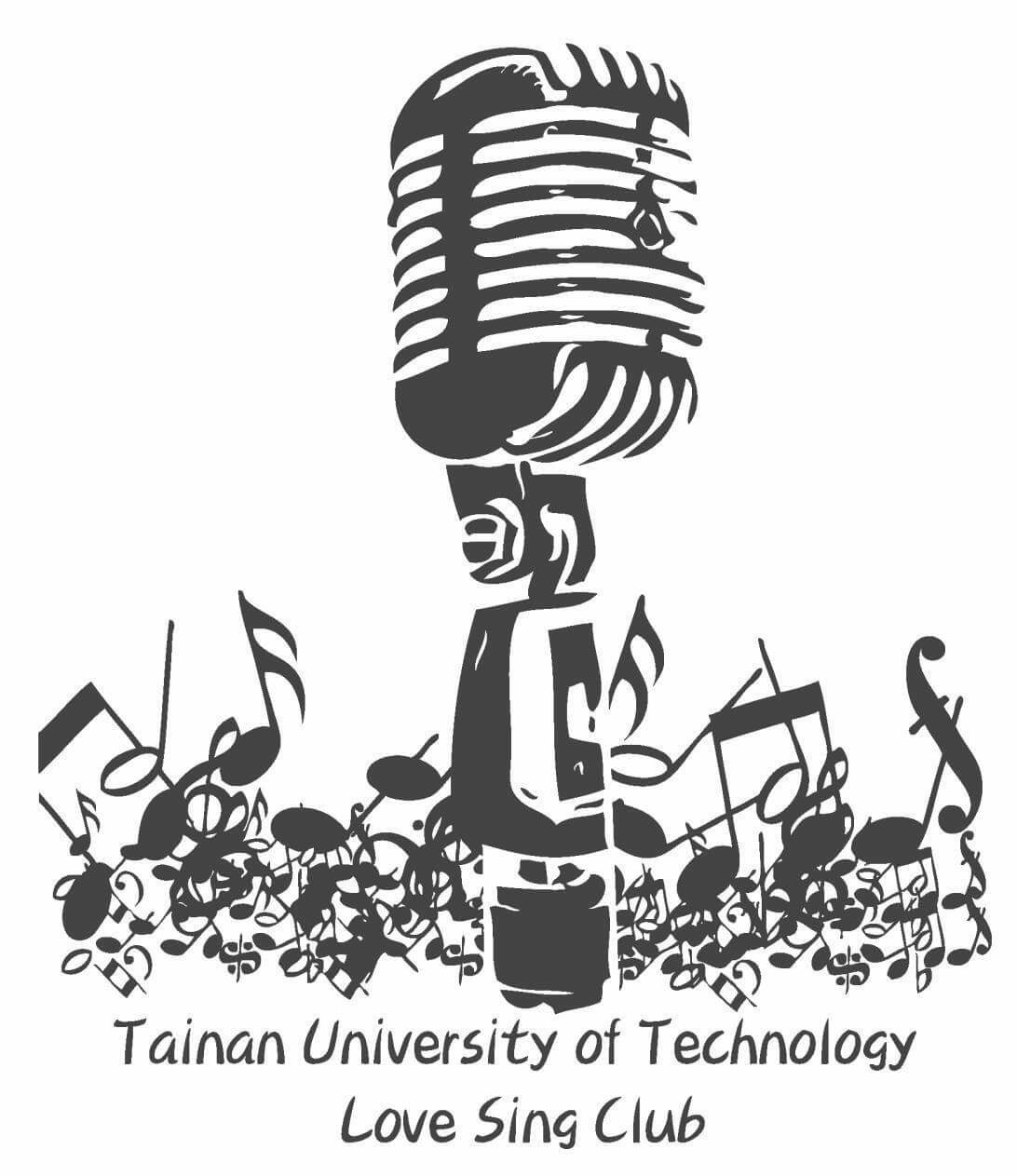 成果發表會
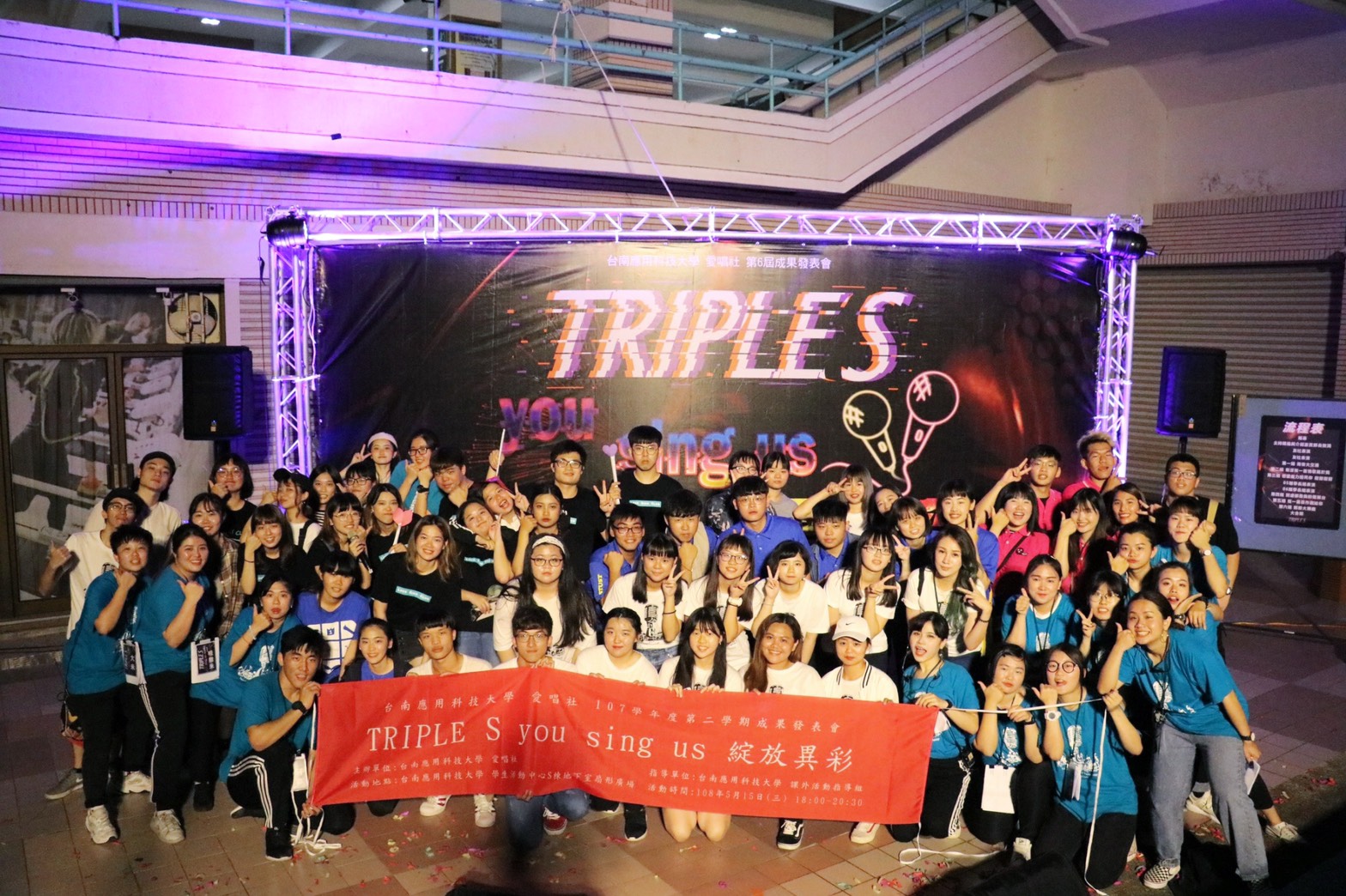 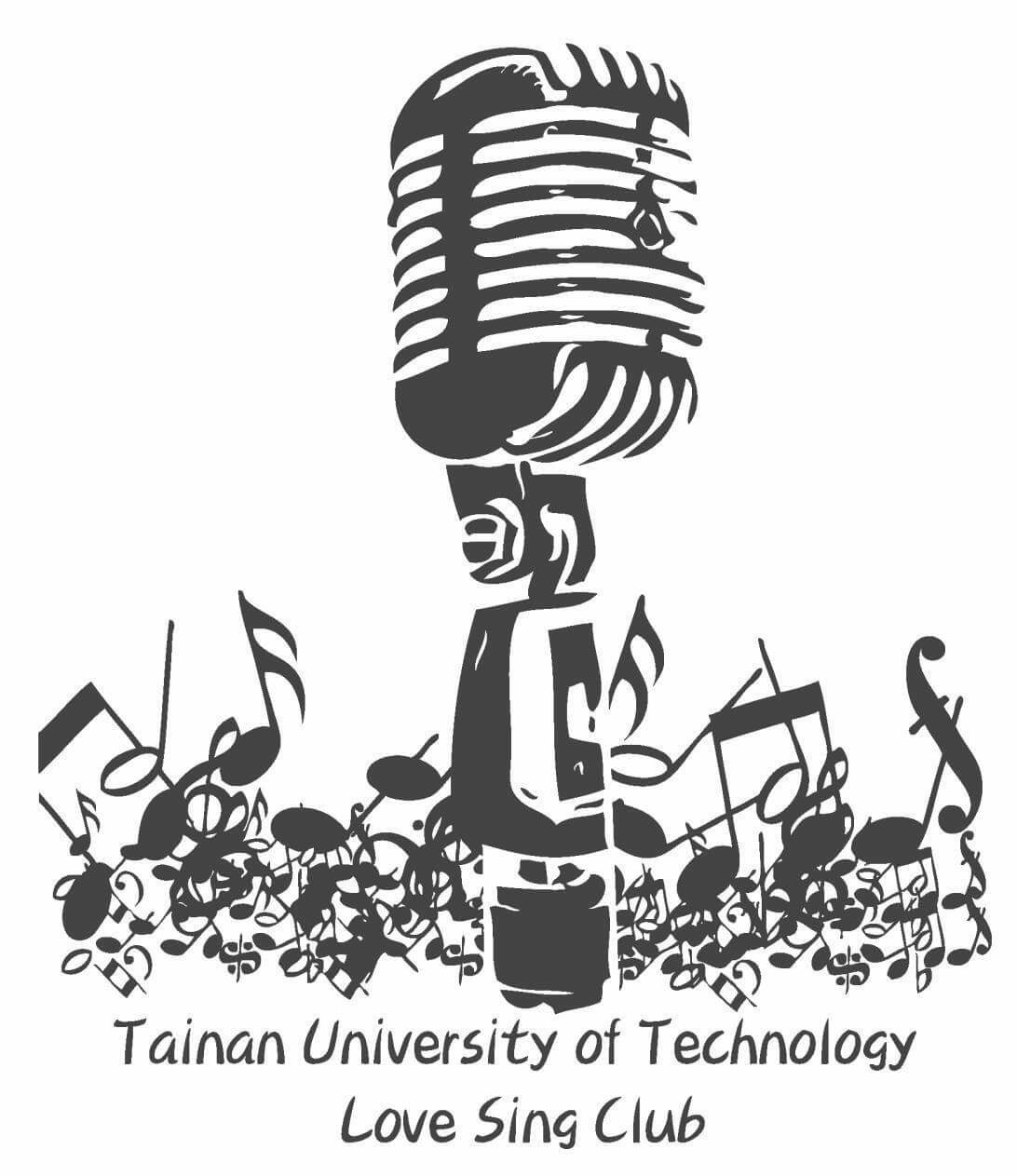 草地音樂會
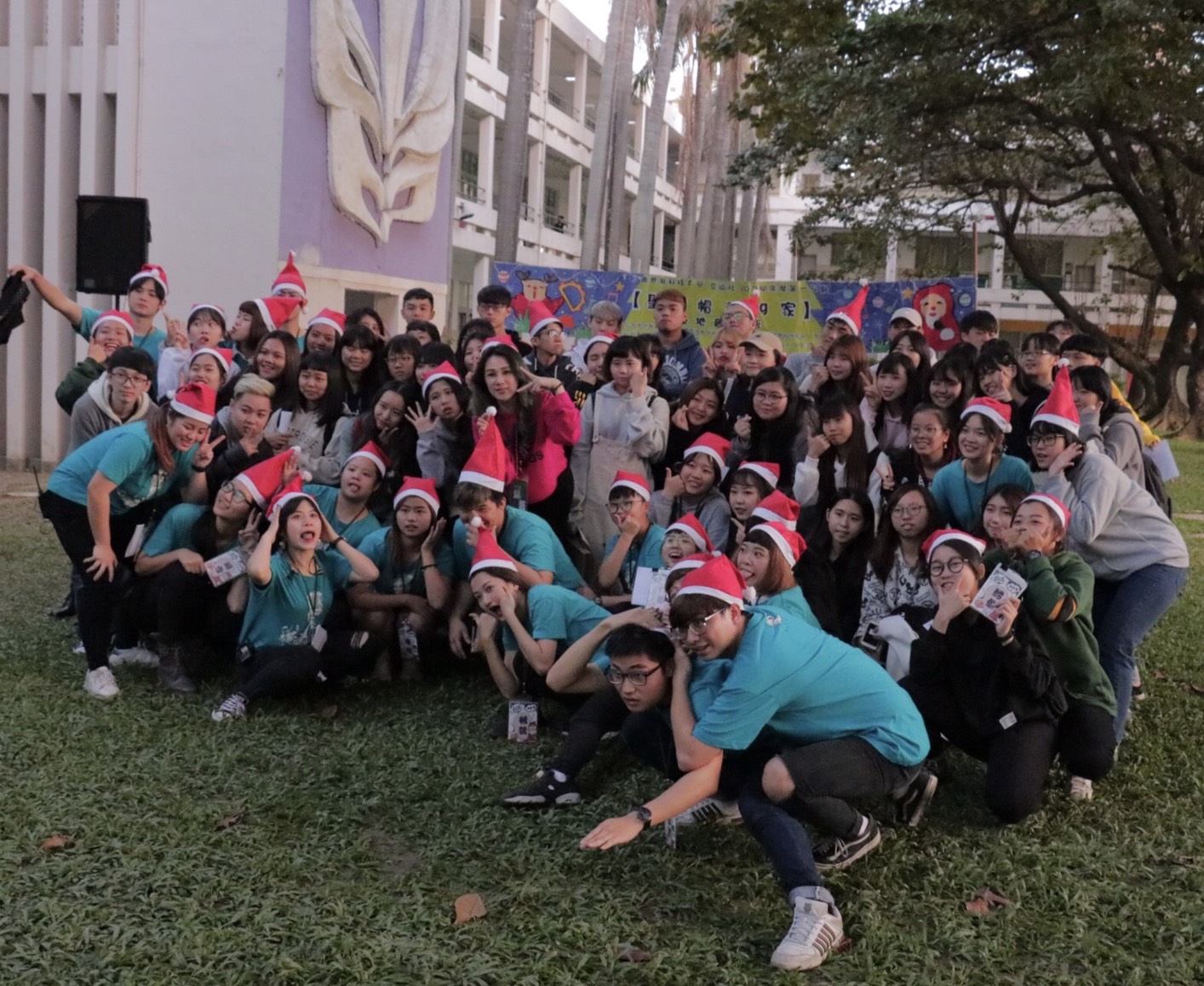 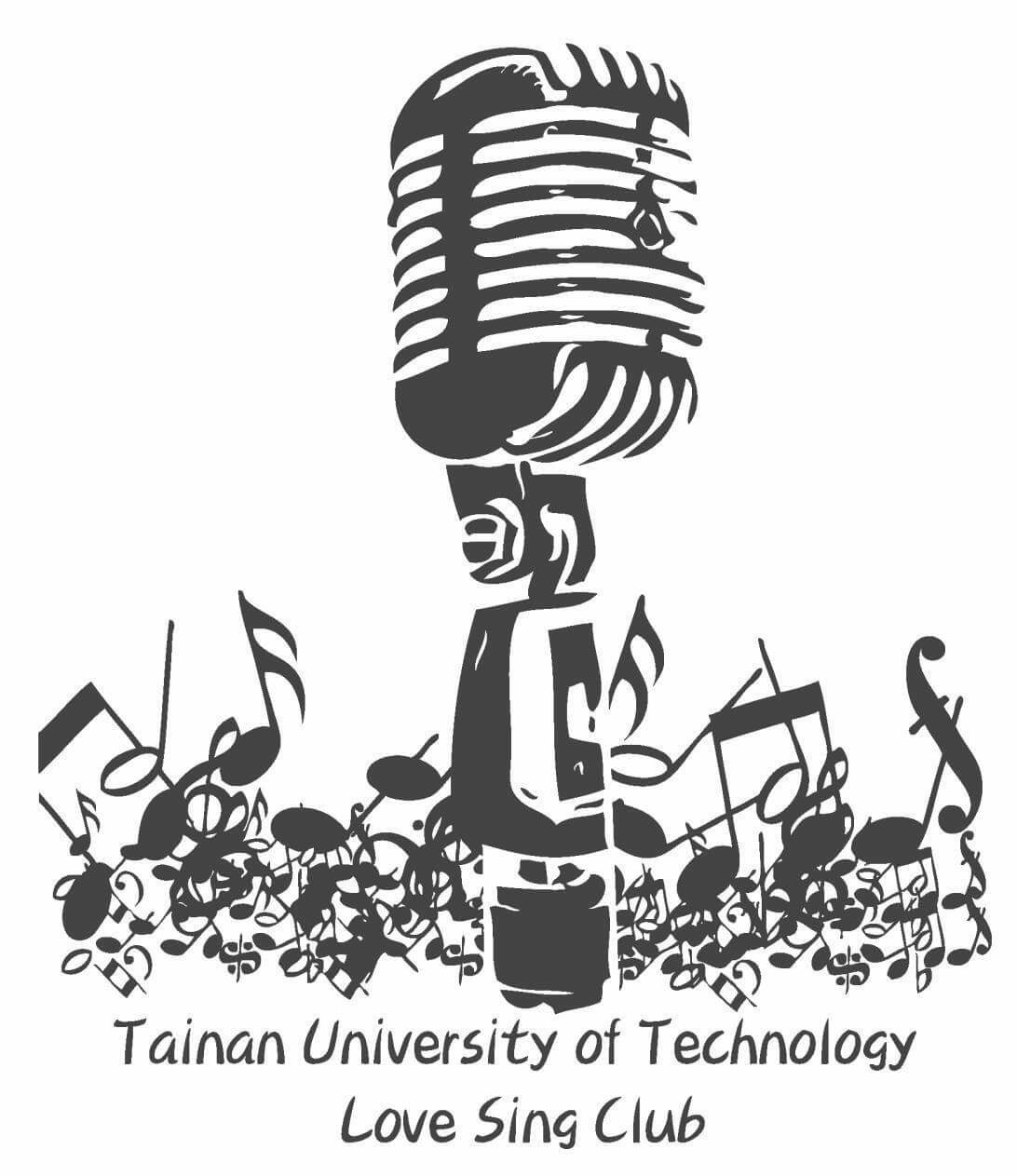 台南應用科技大學　愛唱社
幹部招生資訊
幹部面試時間:108年10月2日(三)
晚上 6:30 S208-2愛唱社辦
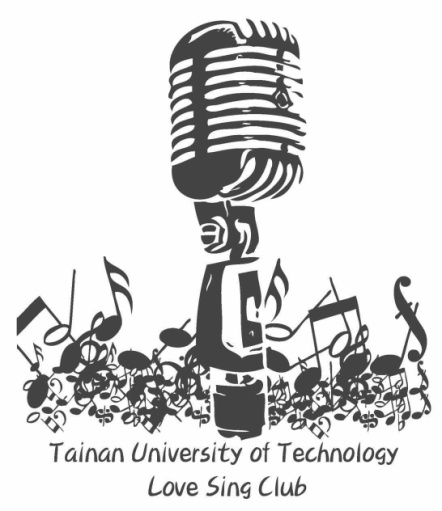 社    長:王筱瑄
副 社 長:邱絜琳
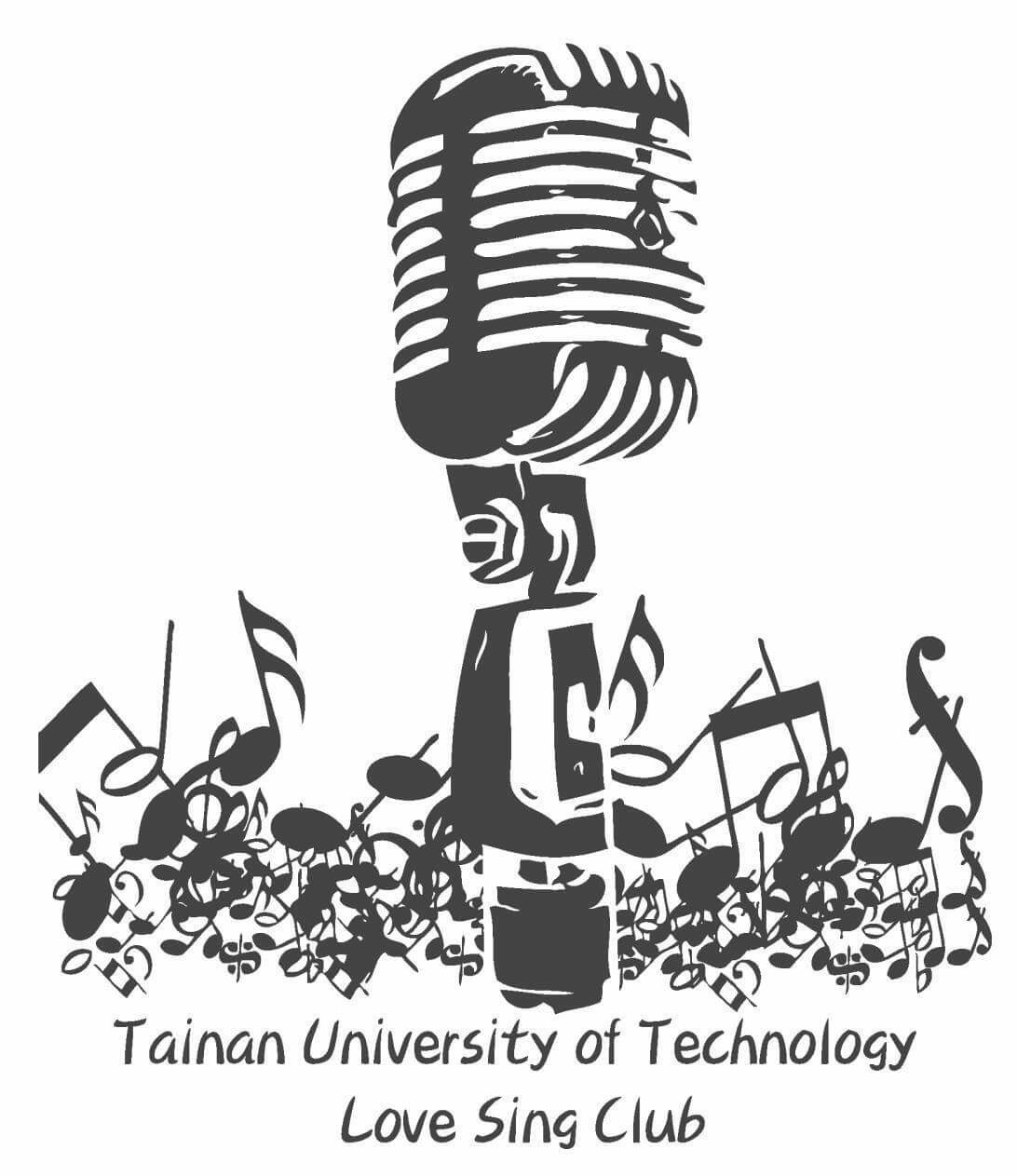 Q＆A
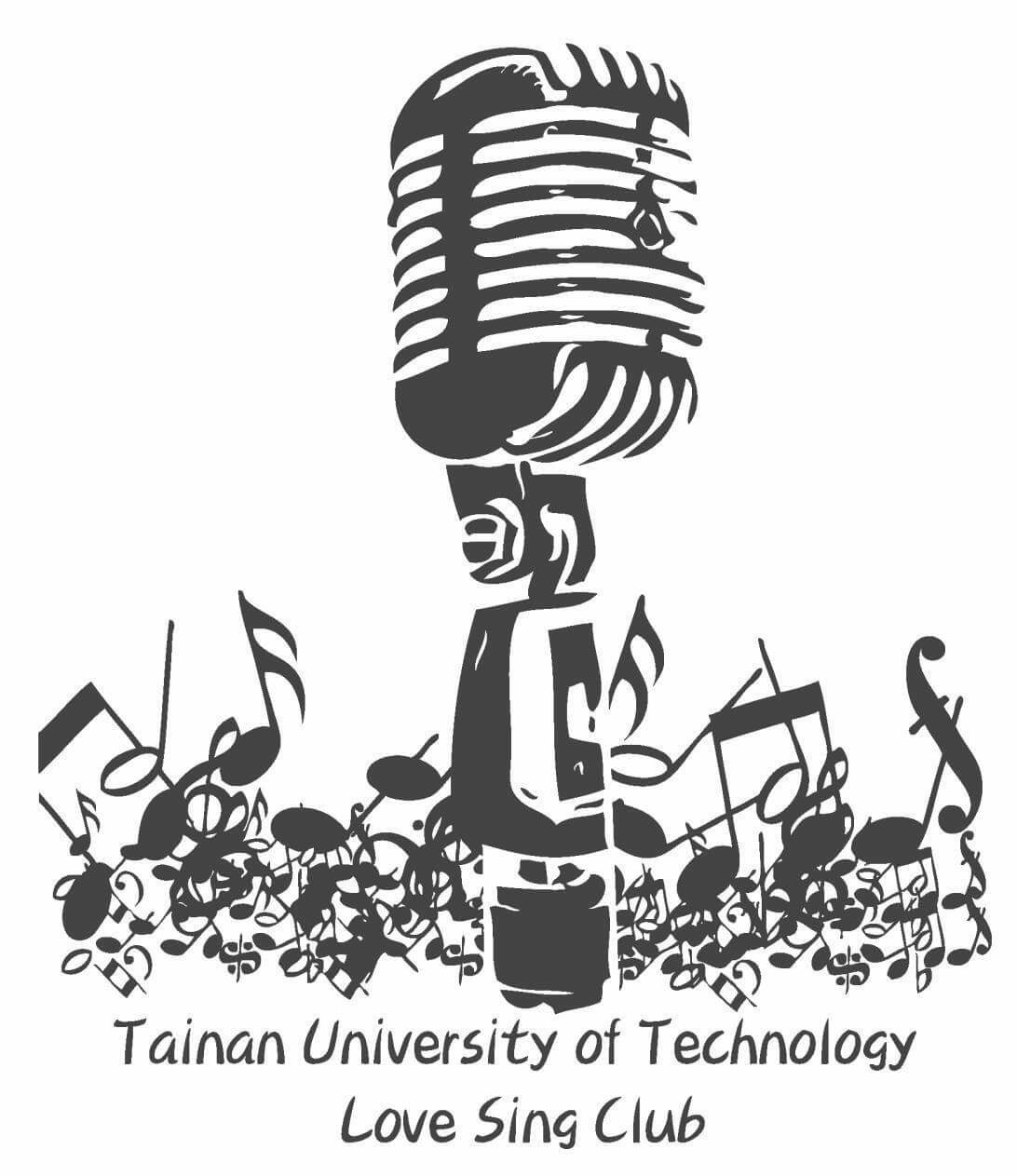 END